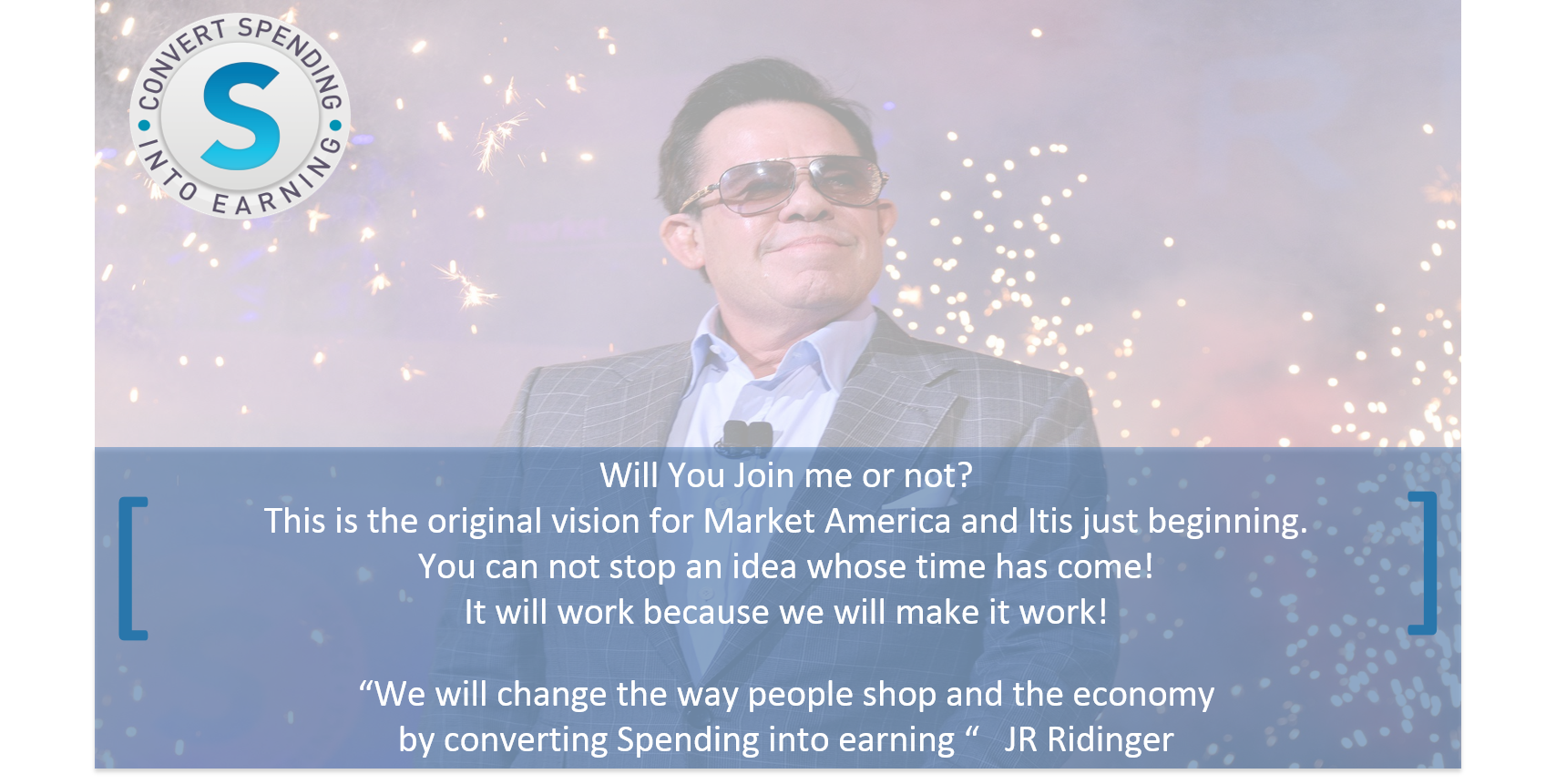 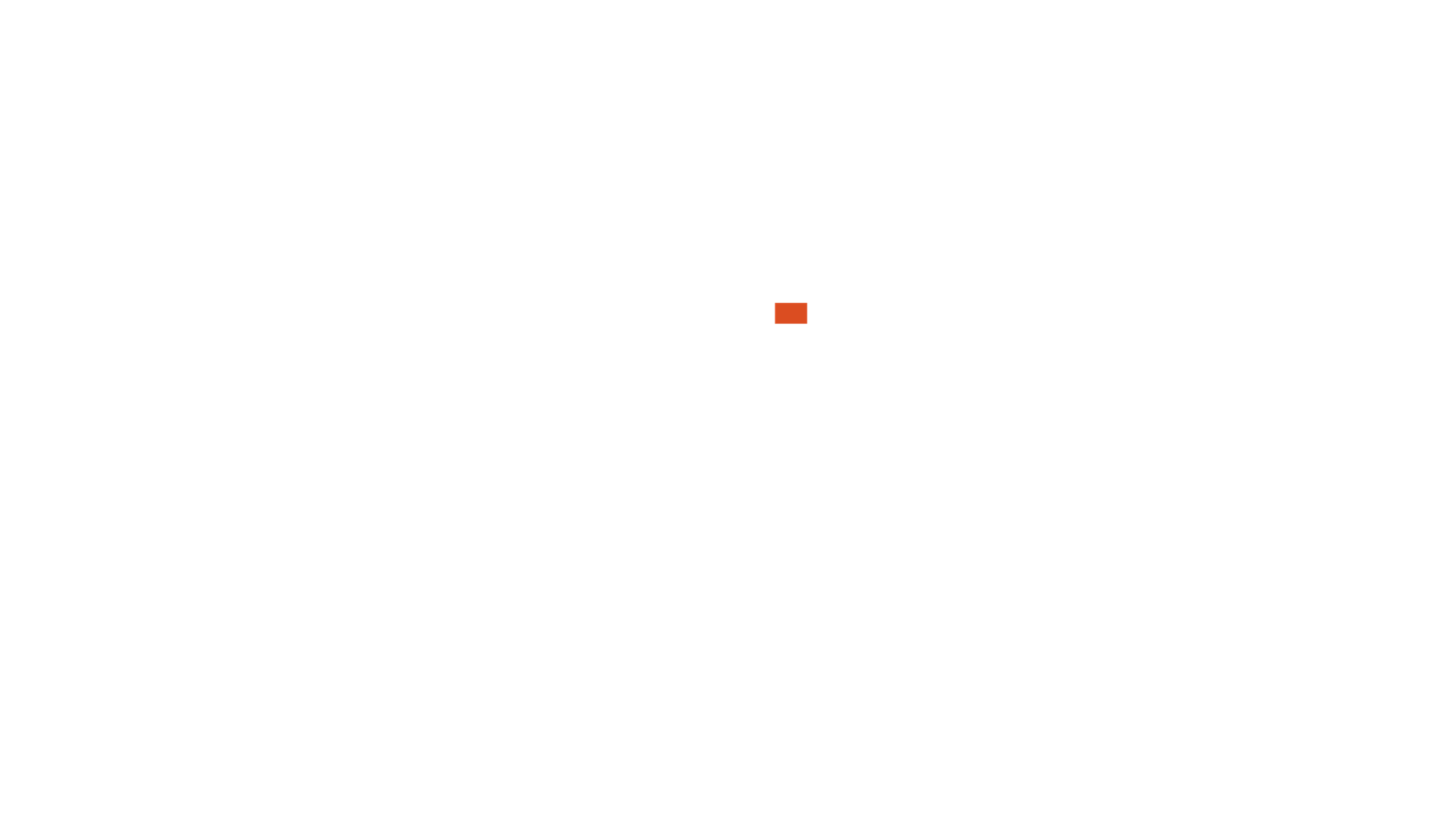 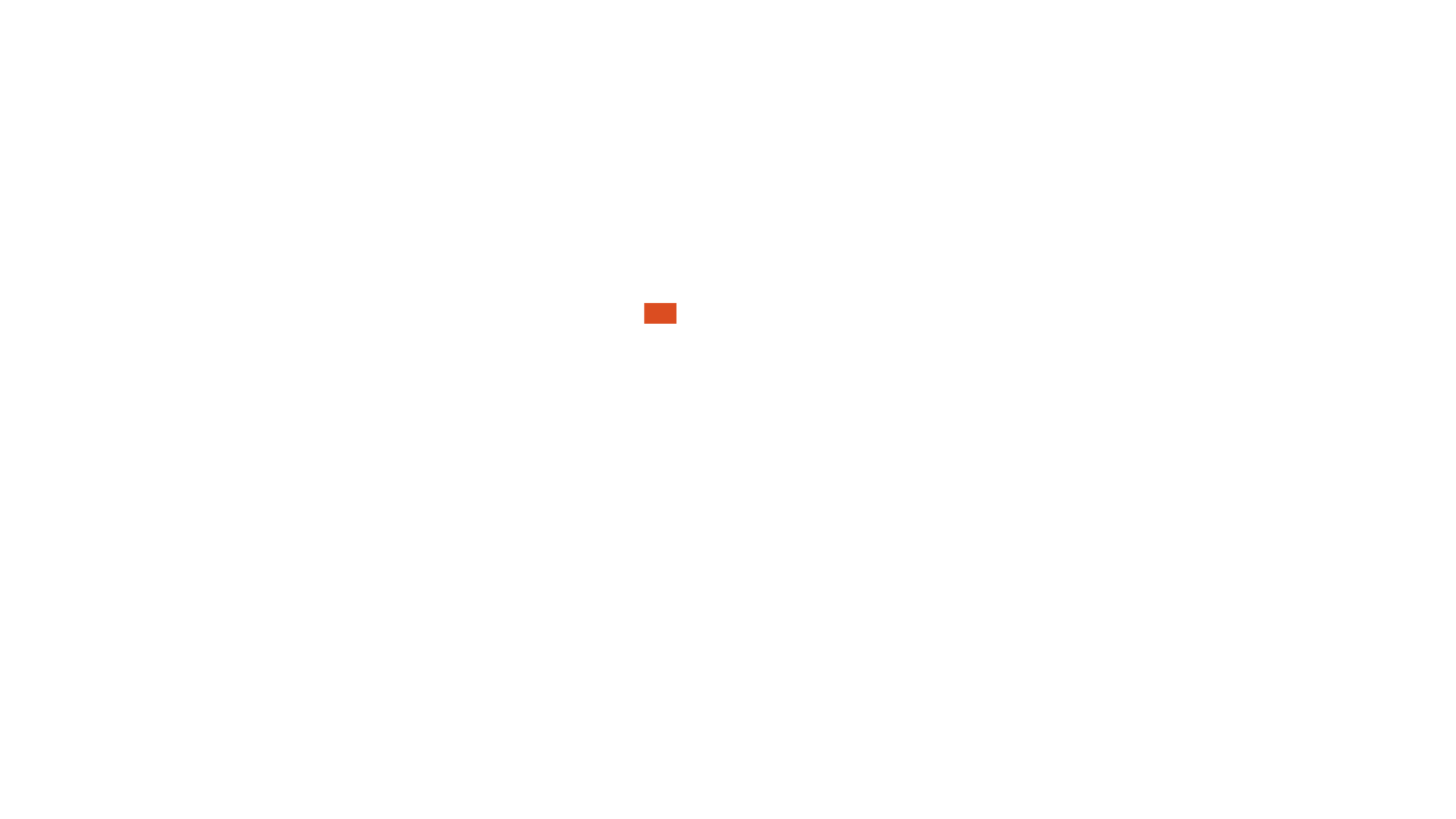 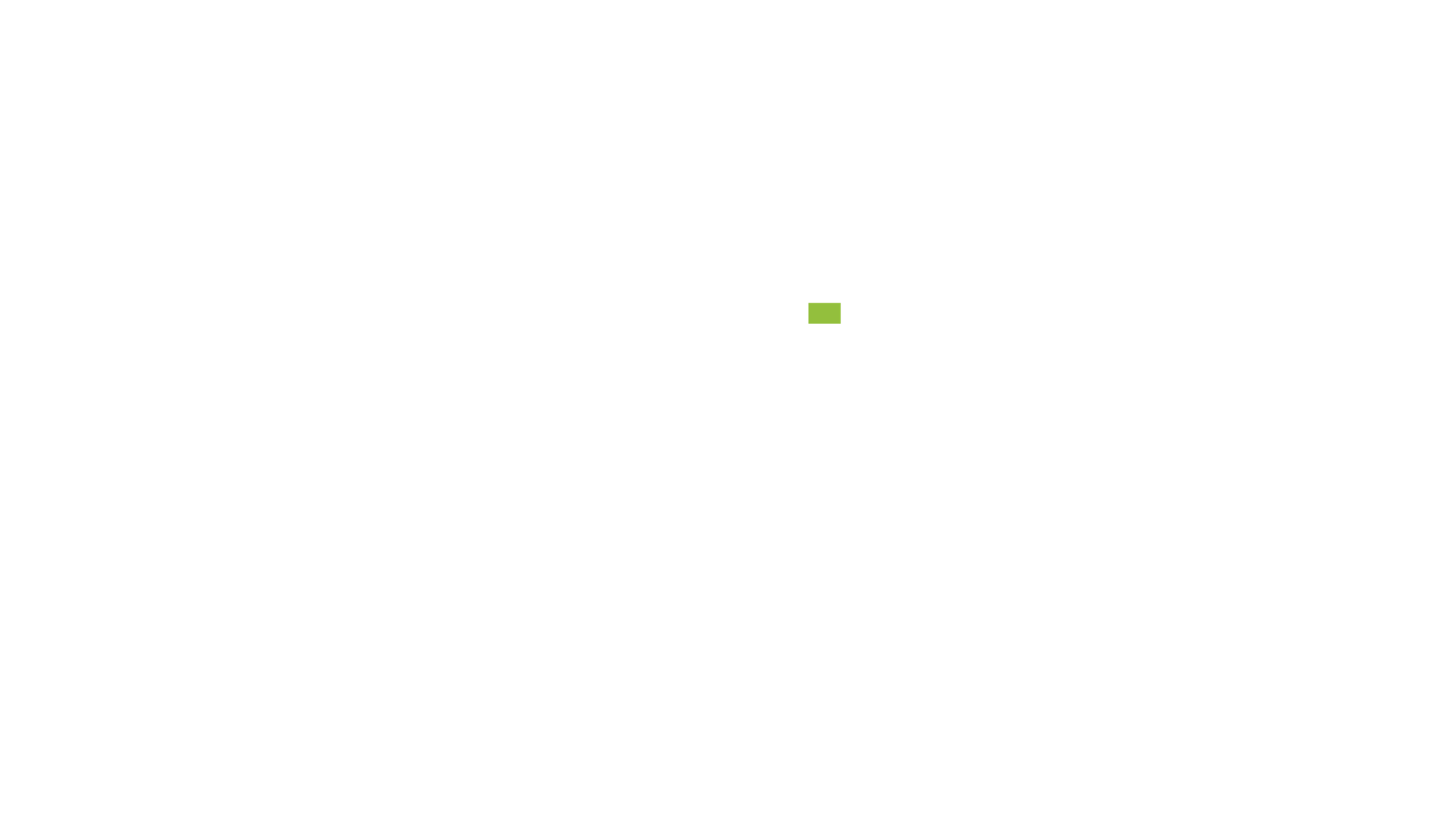 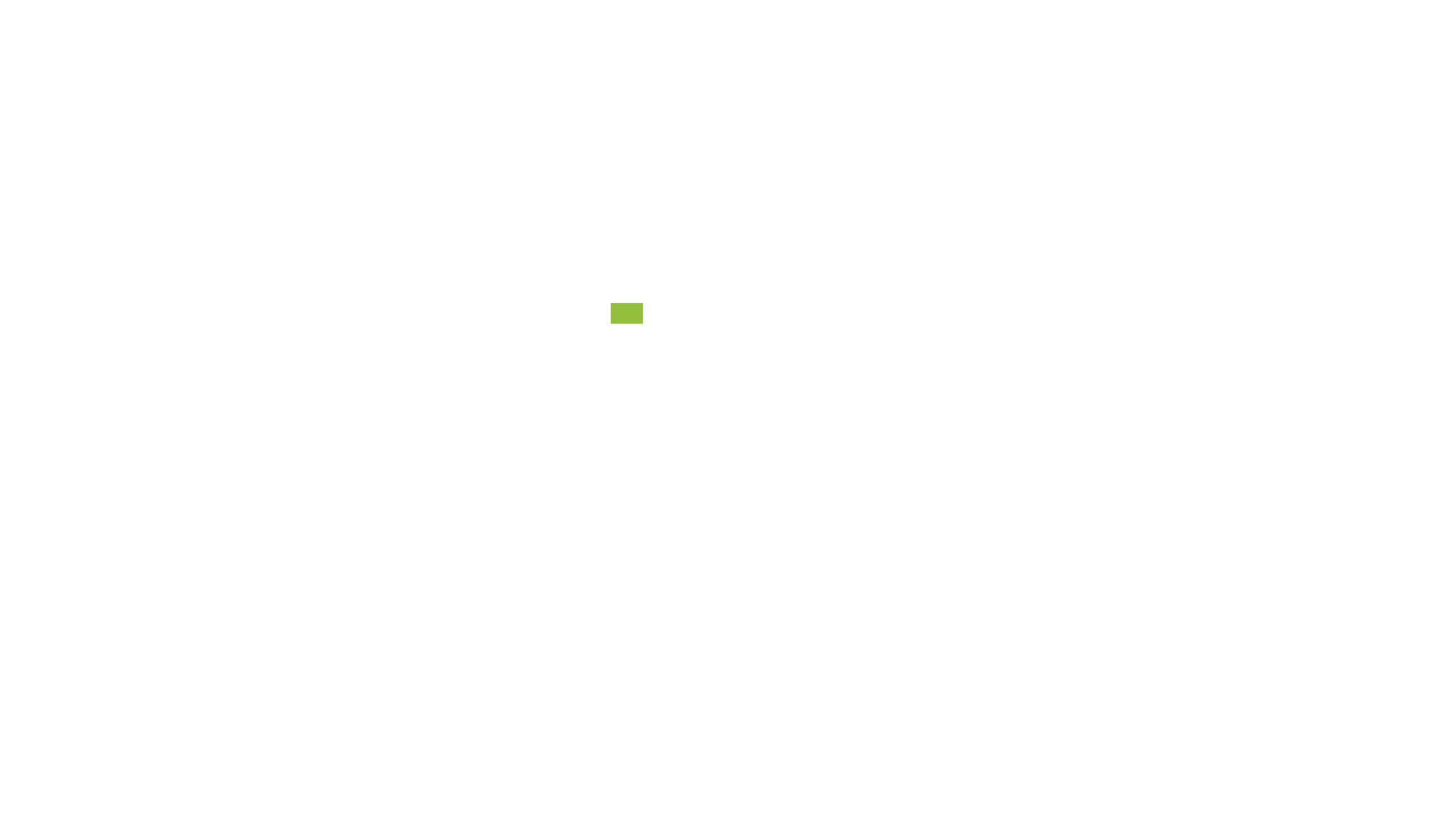 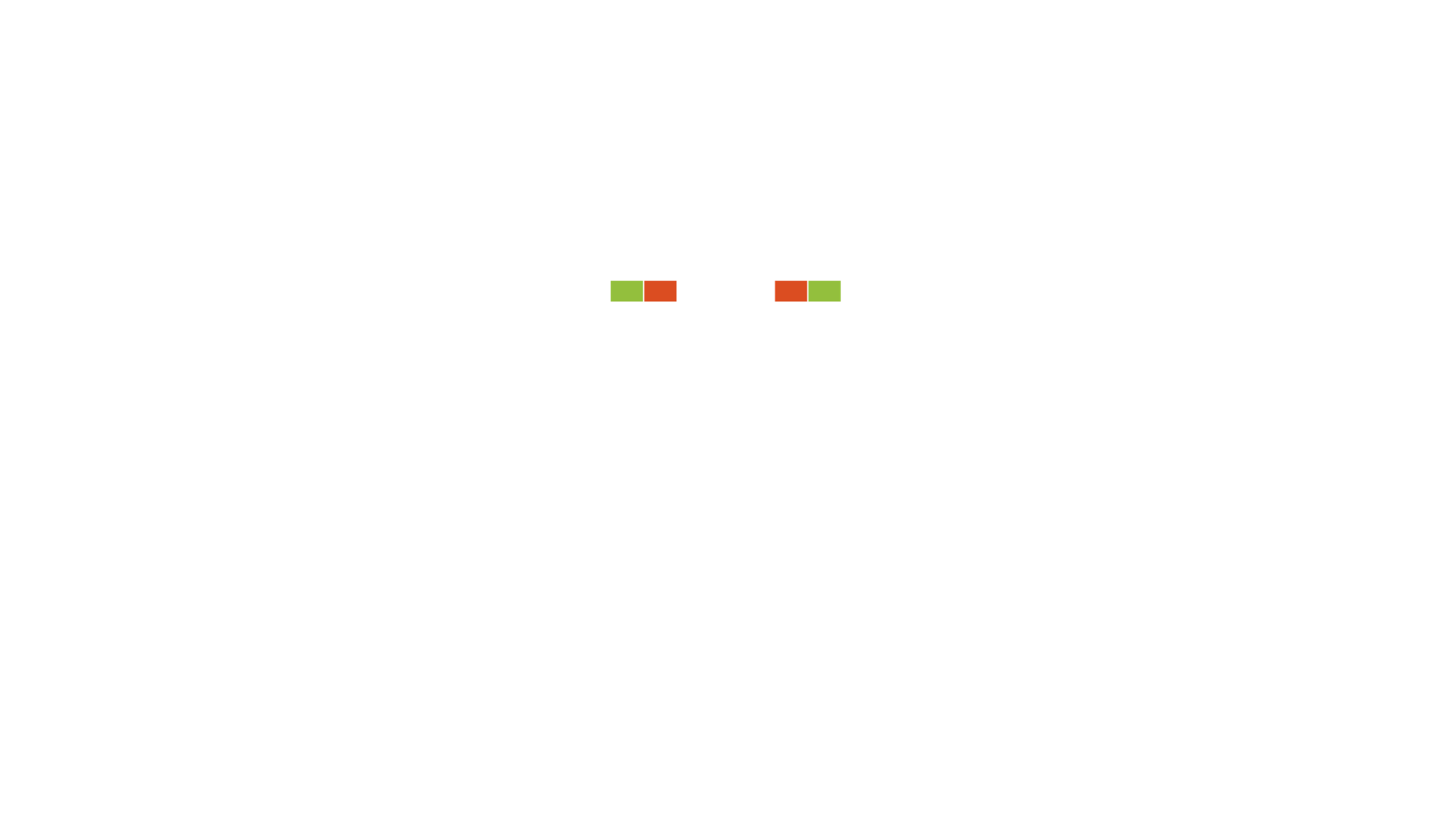 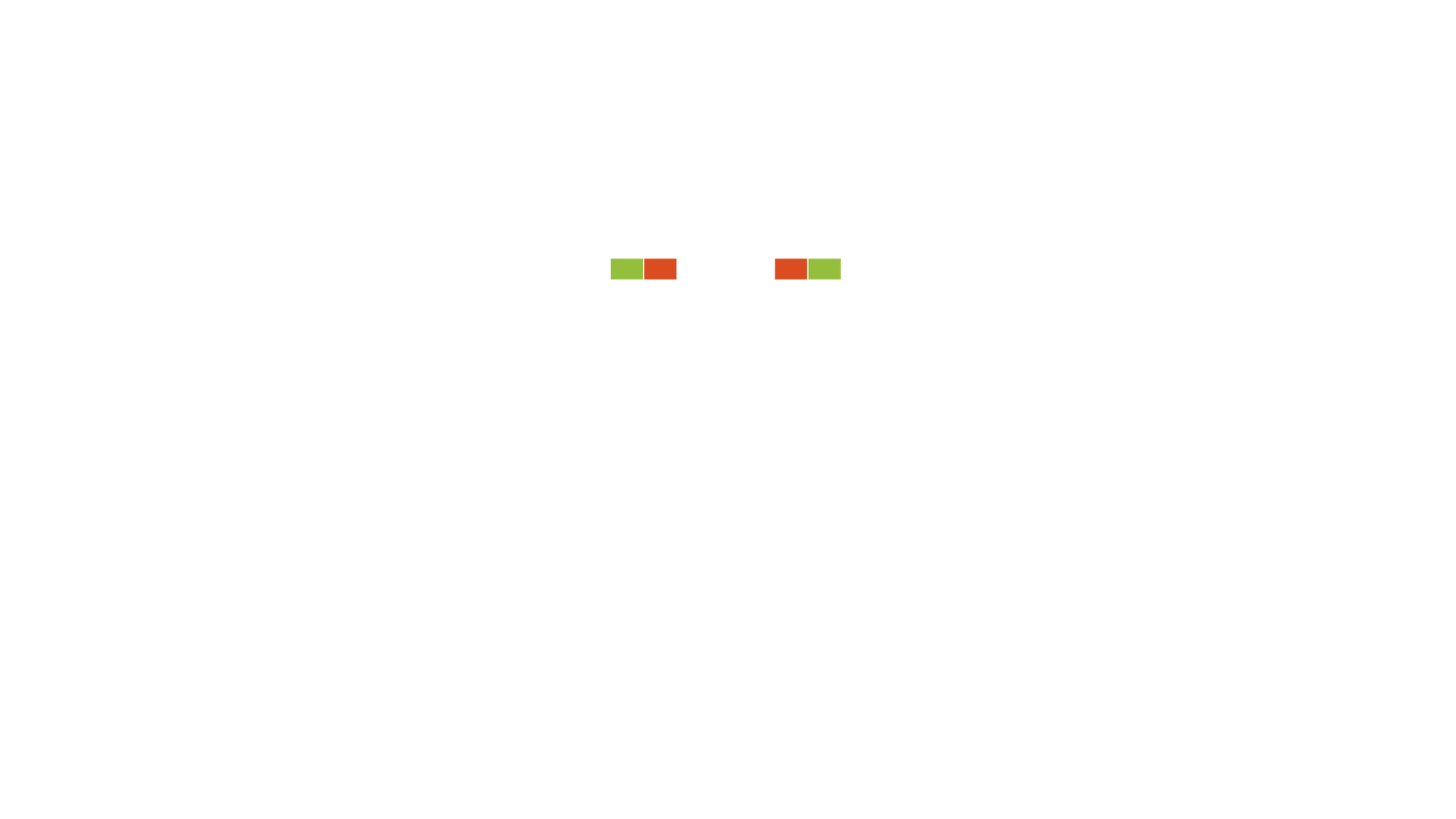 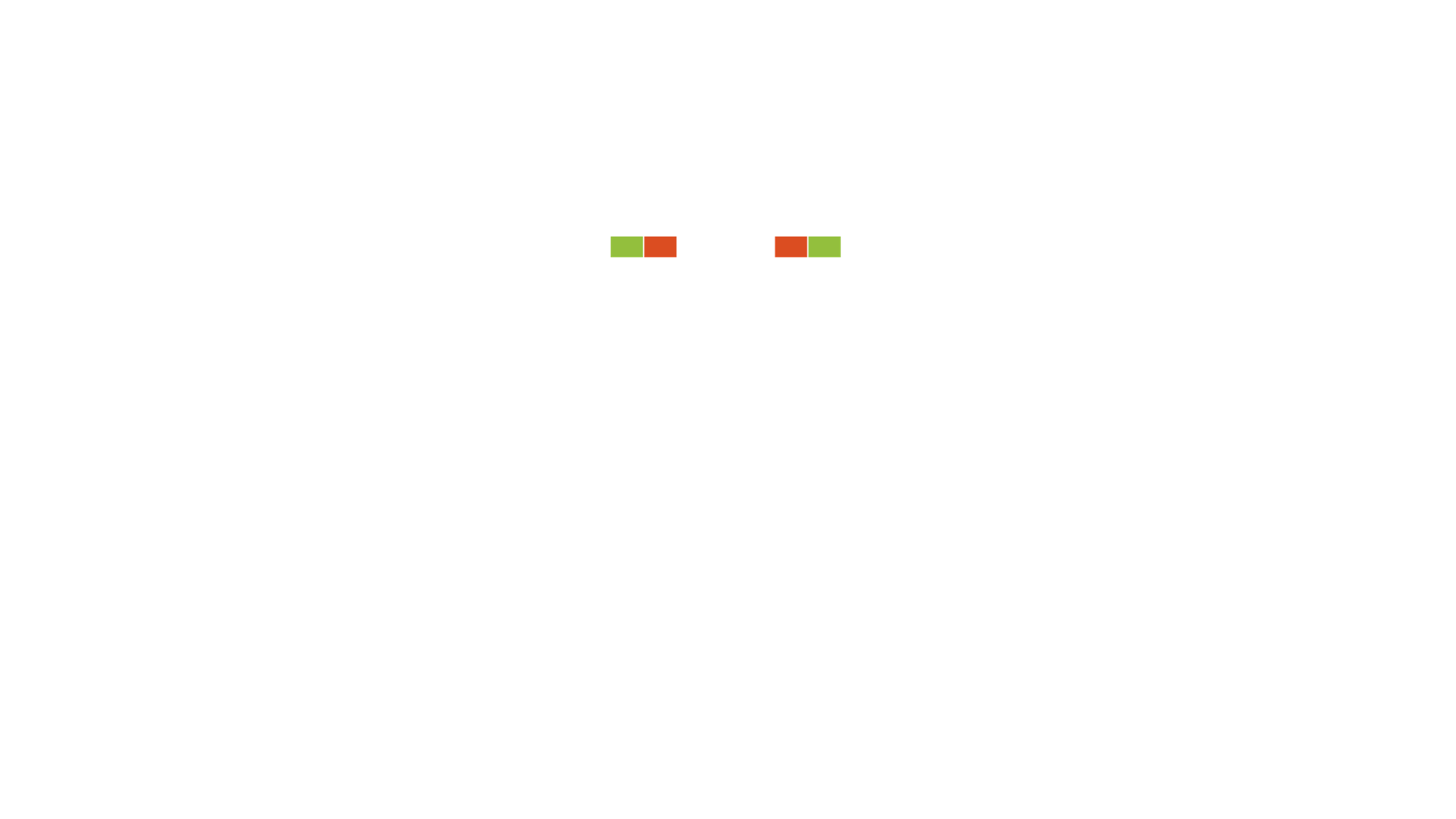 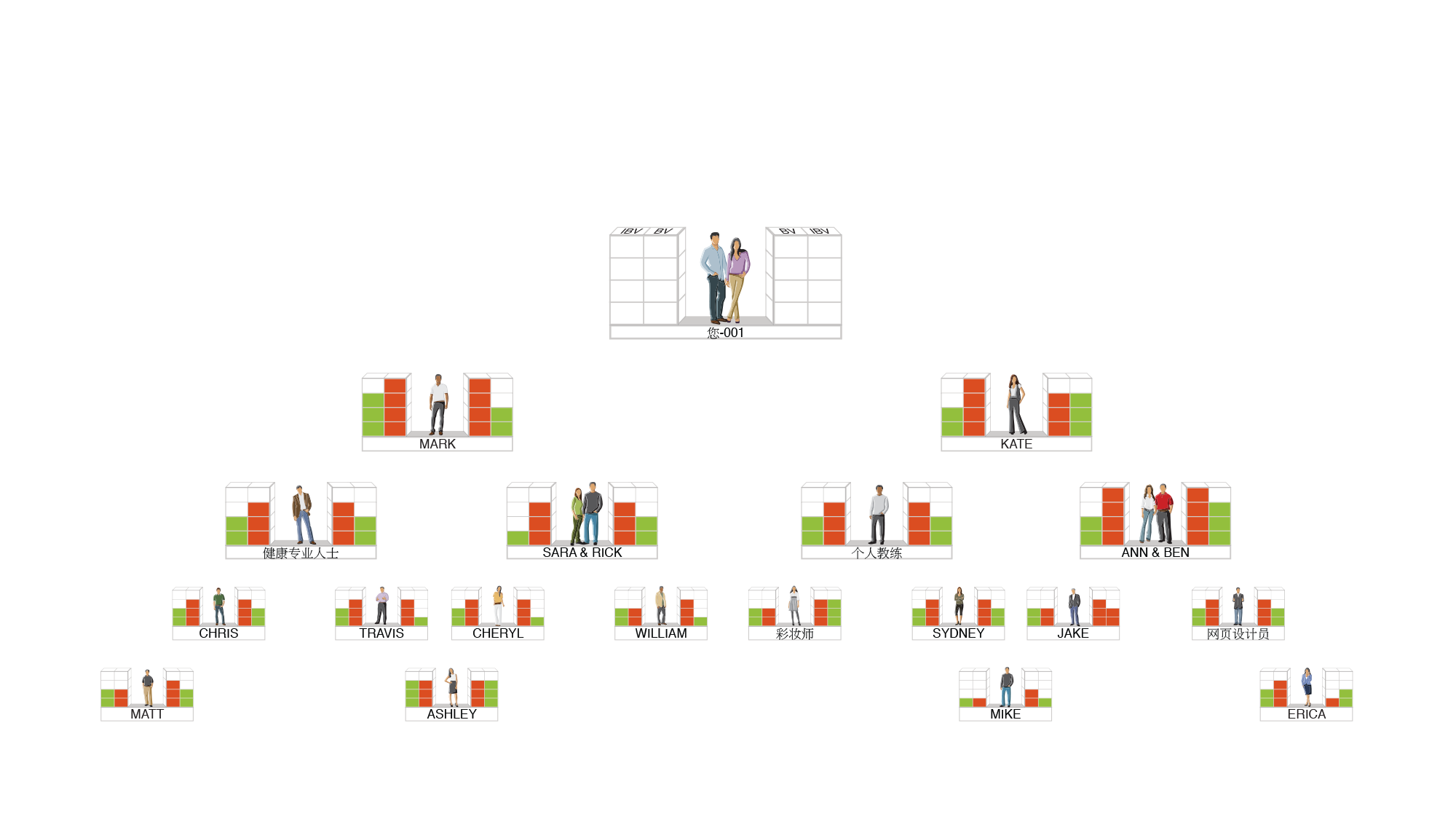 AS YOUR ORGANISATION EXPANDS
The frequency of commissions earned increases until it occurs weekly
5000 / 5000 =  S$750
3600 / 3600 =  S$375
2400 / 2400 = S$375
1200 / 1200 = S$375
S$1,875
5000 / 5000 =  S$750
3600 / 3600 =  S$375
2400 / 2400 = S$375
1200 / 1200 = S$375
  S$1,875
5000
5000
BV
IBV
3600
3600
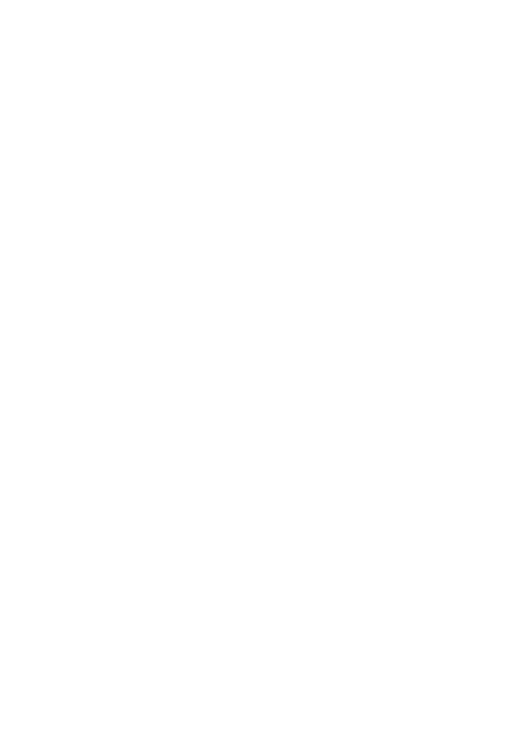 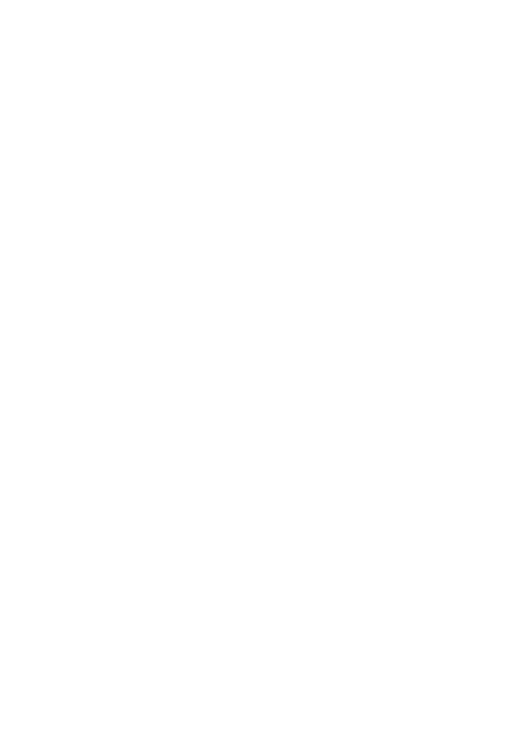 2400
2400
1200
1200
TOTAL WEEKLY POTENTIAL S$3,750 PER BDC
My personally sponsored partners – SC and above
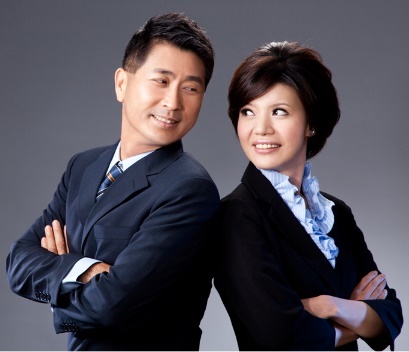 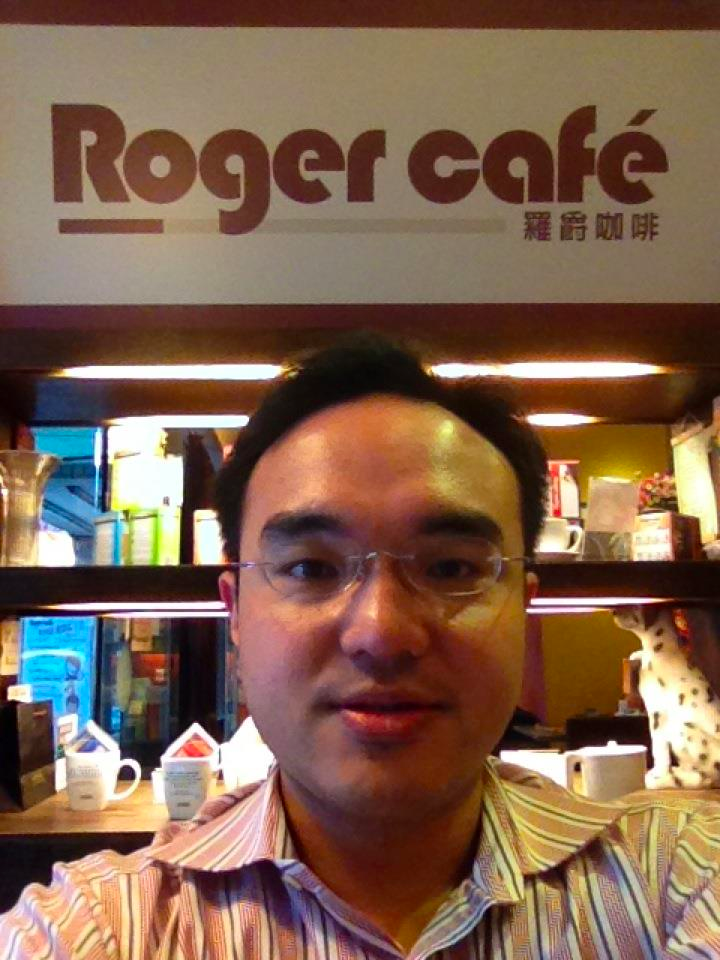 Director
Executive 
Director
蔡昌志&林孟涵
林育世
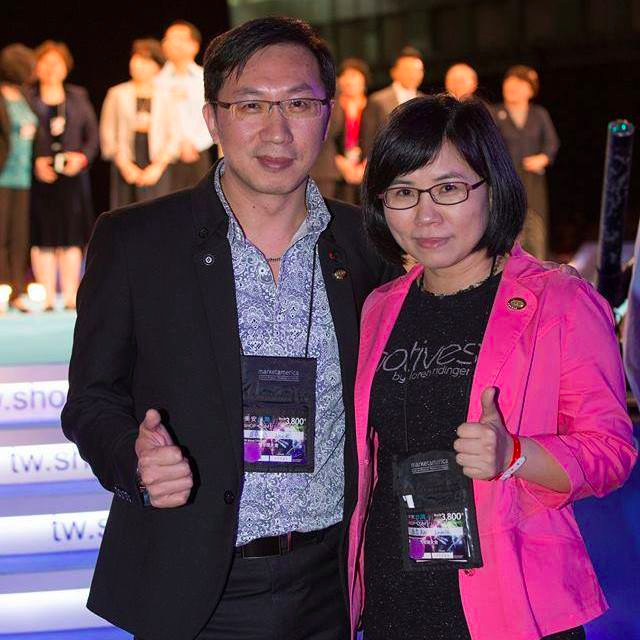 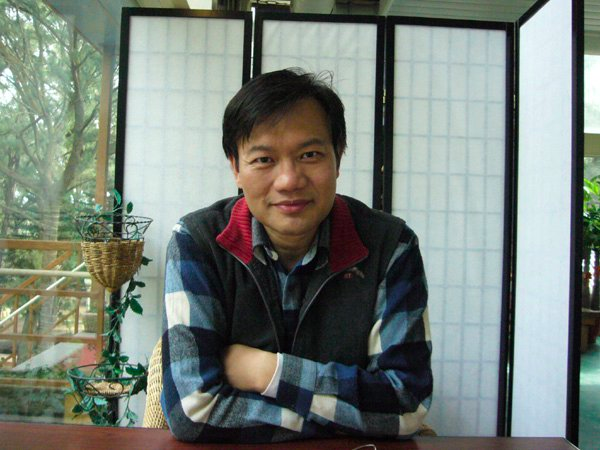 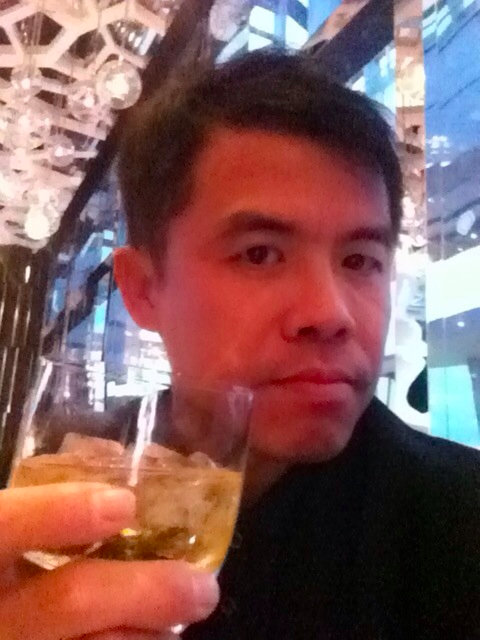 NSC
潘镜允&黄麟翔
吴辉荣
彭国定
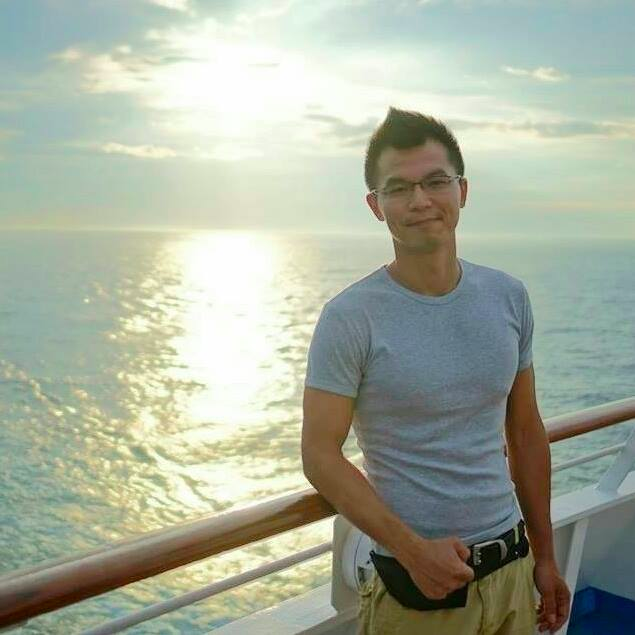 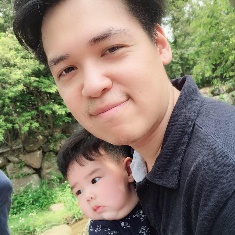 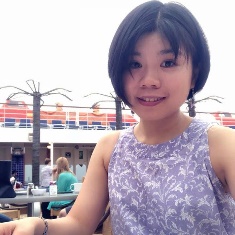 SC
黄世桦
張鈞捷
侯妏蒨
EARNED OVER ONE MILLION DOLLARS IN COMMISSIONS
MARKET SINGAPORE® | SHOP.COM™ IS CHANGING THE WAY THAT PEOPLE SHOP SO EVERYONE CAN BECOME FINANCIALLY INDEPENDENT BY CREATING THEIR OWN ECONOMY
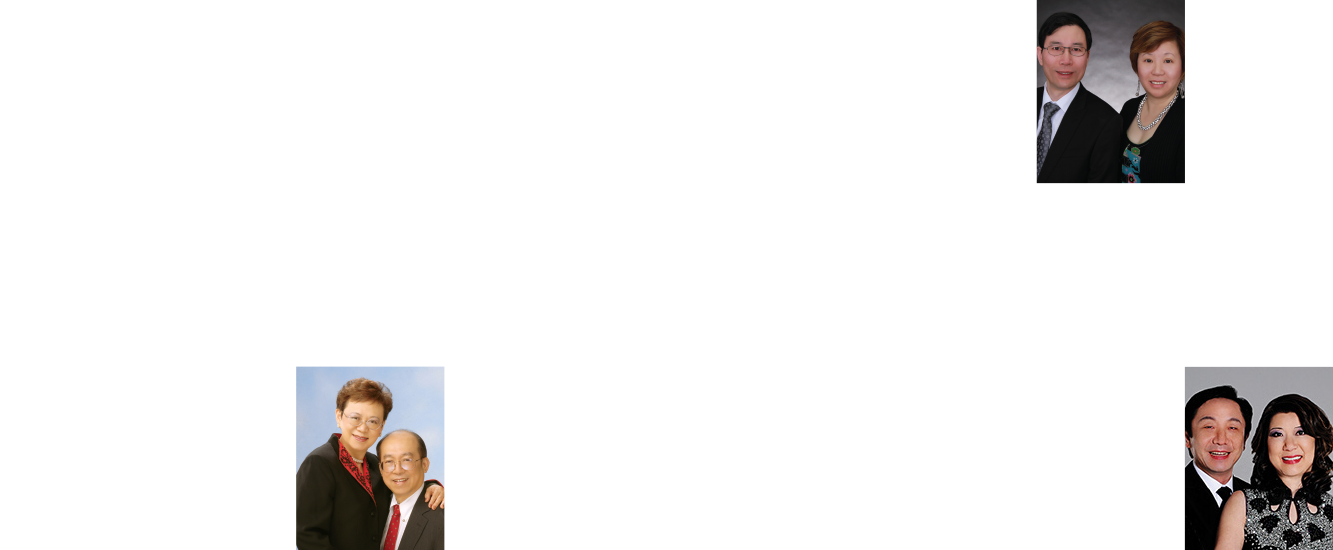 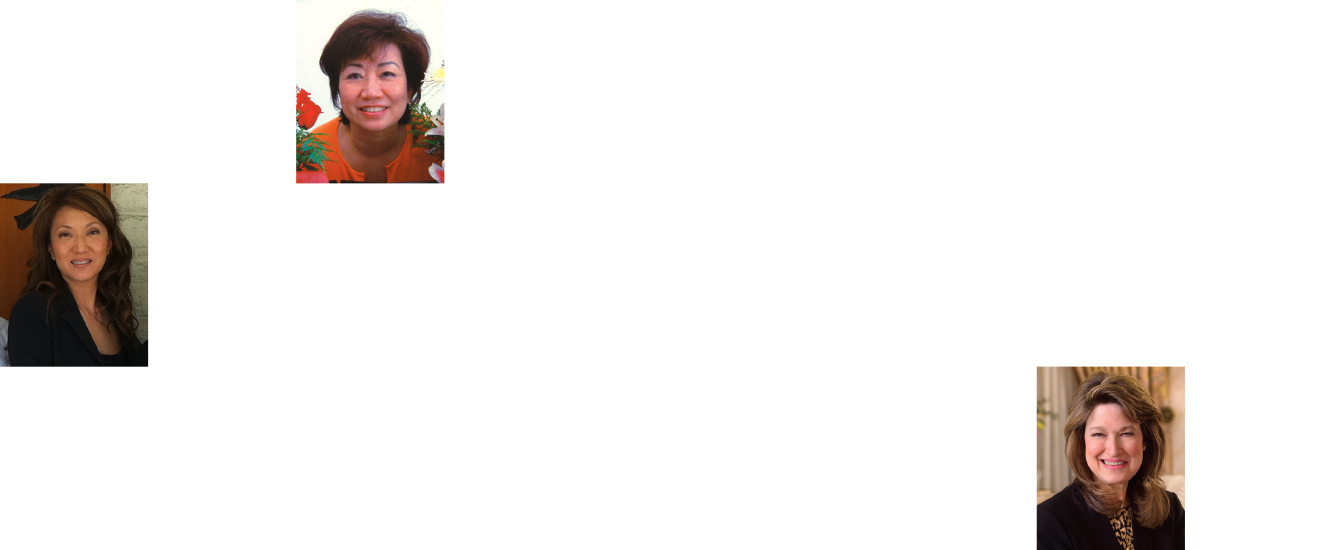 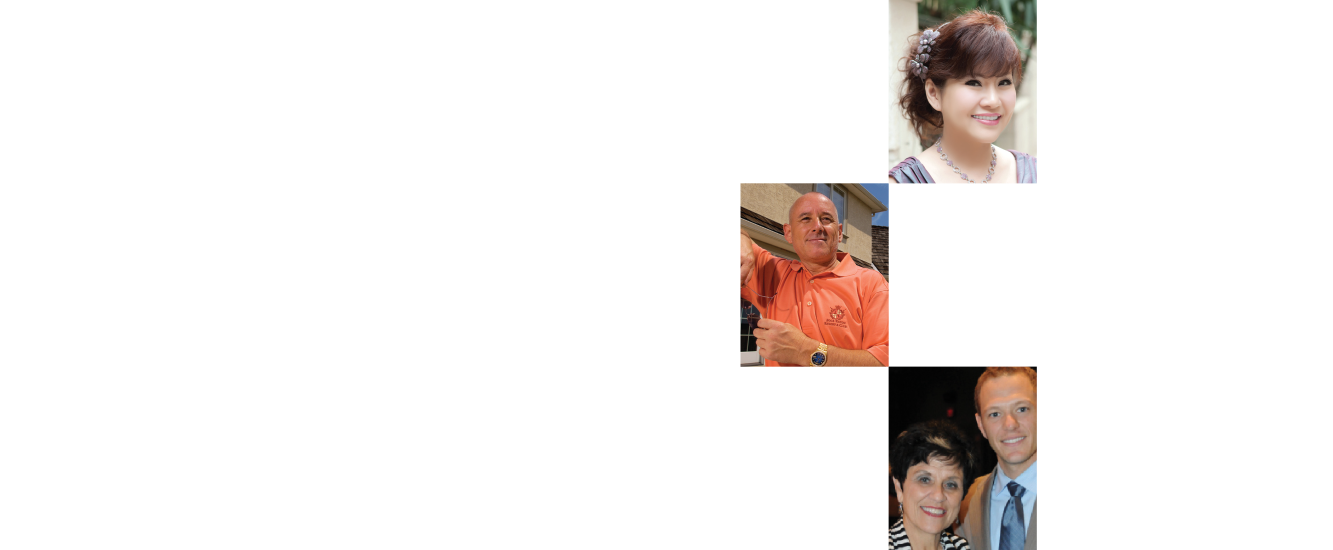 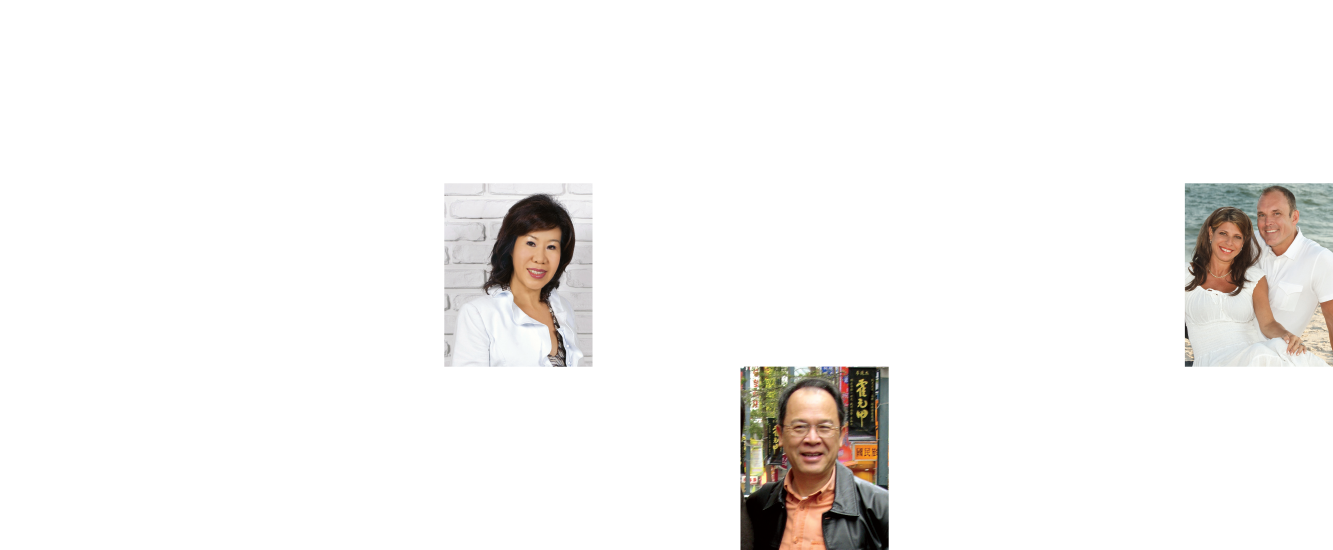 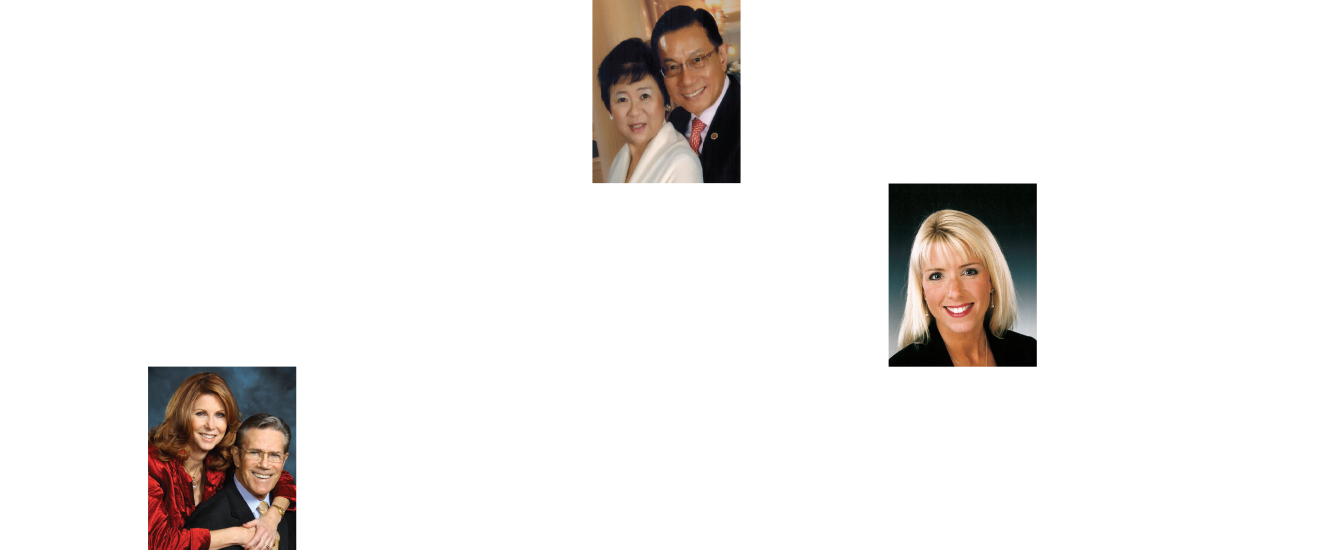 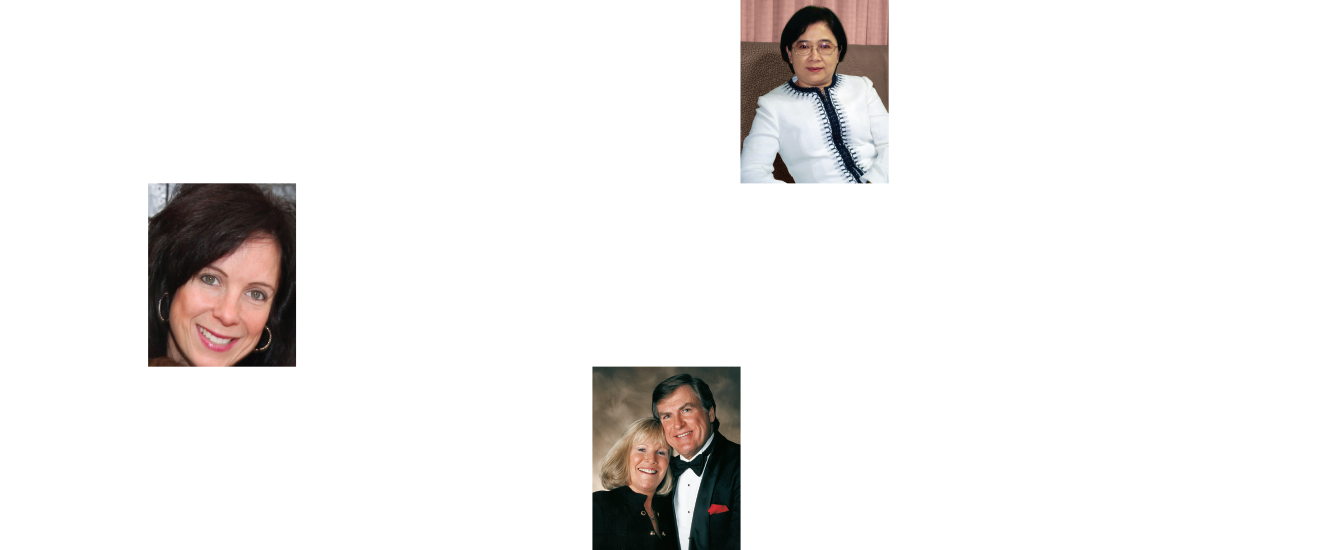 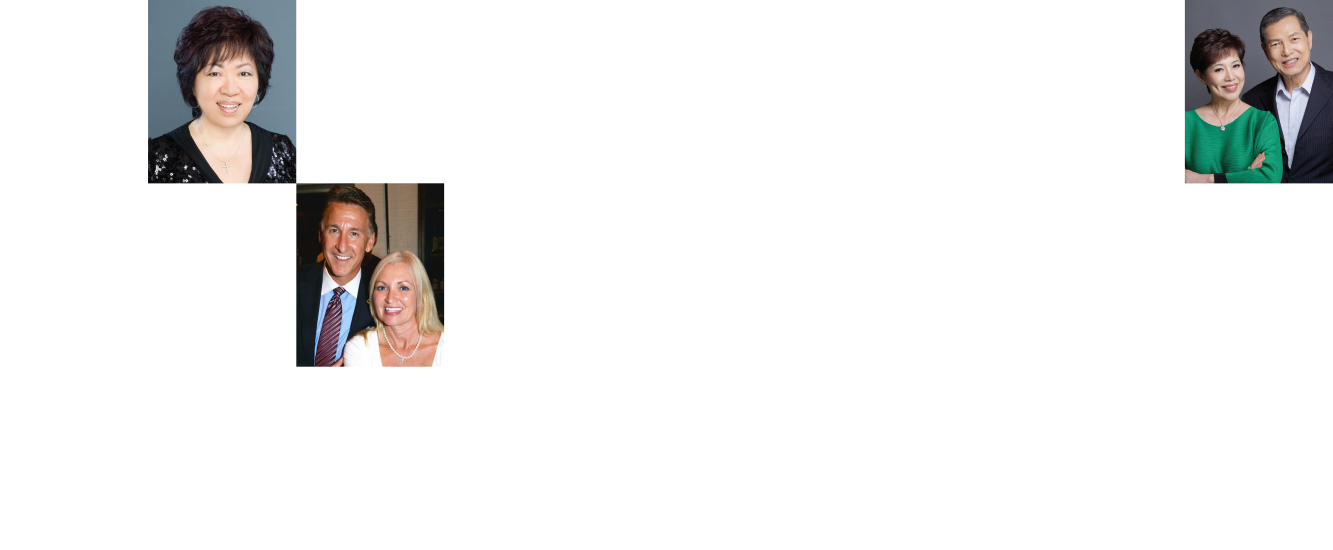 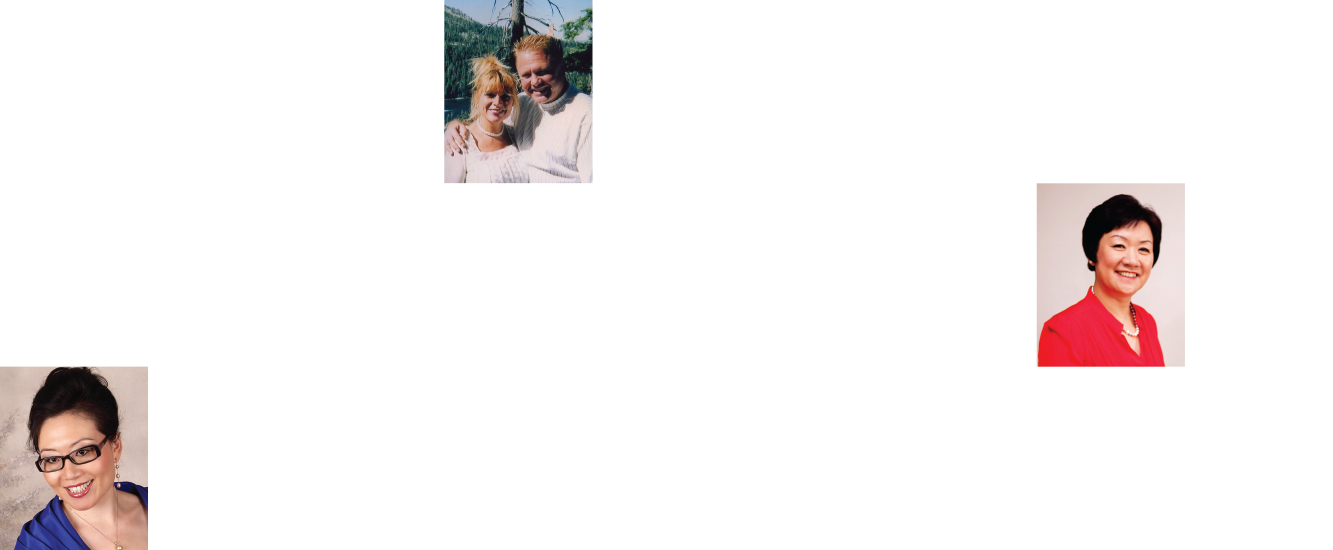 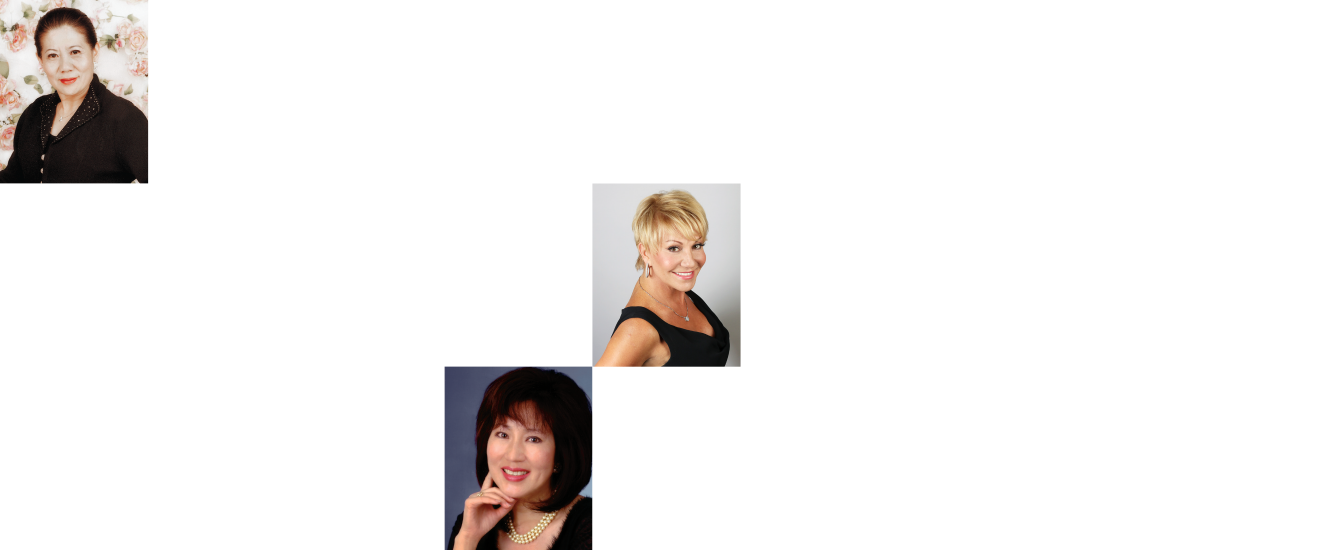 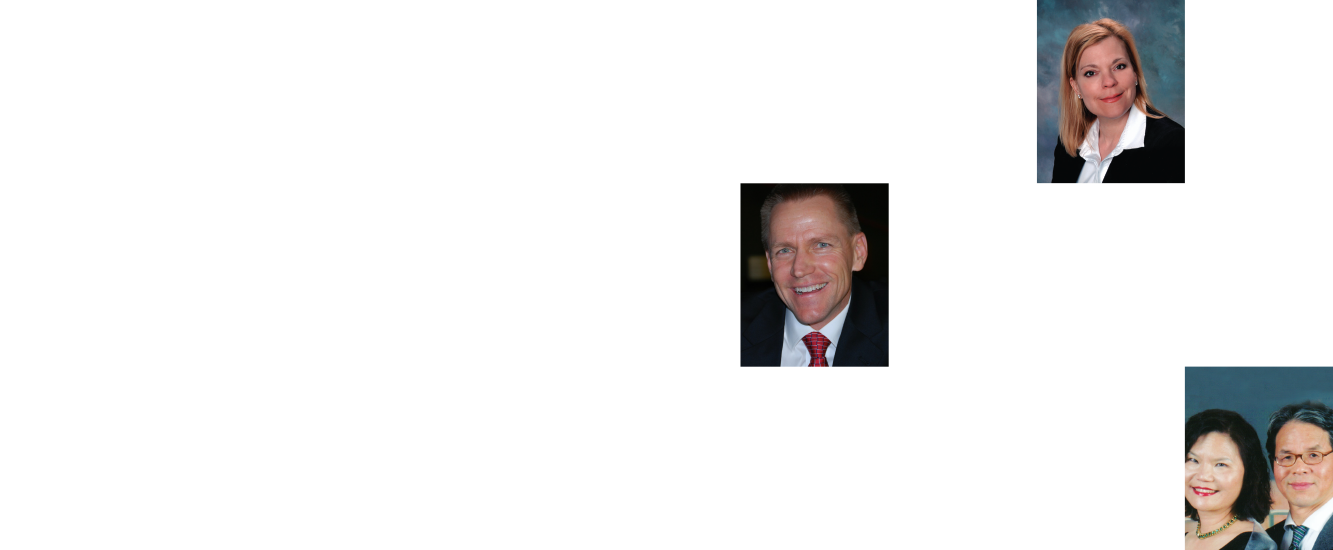 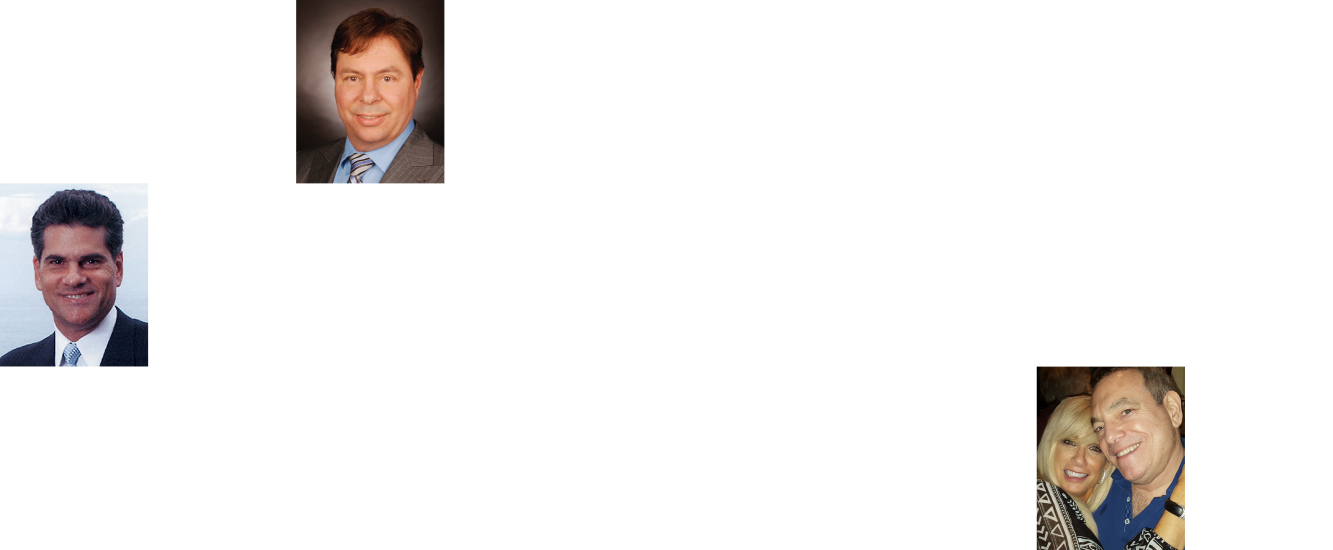 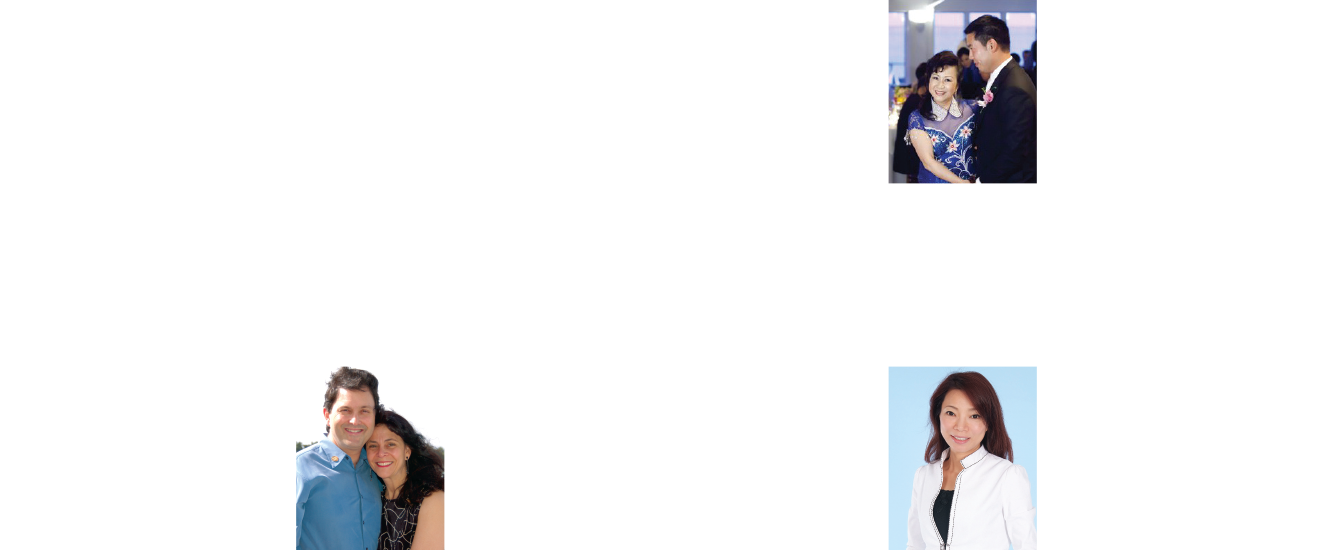 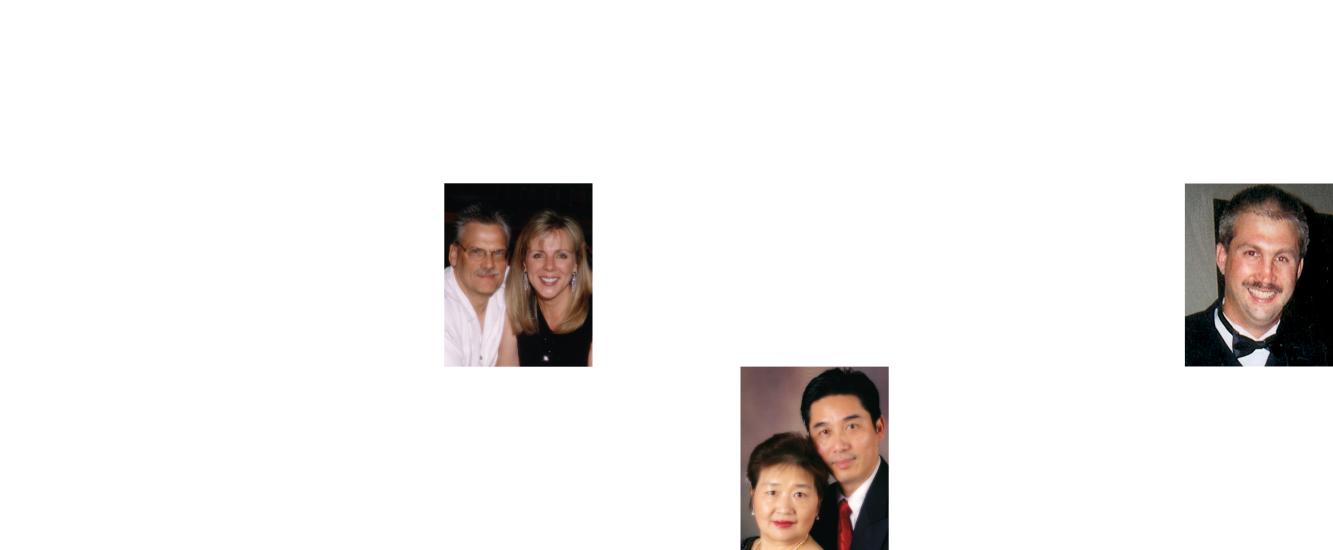 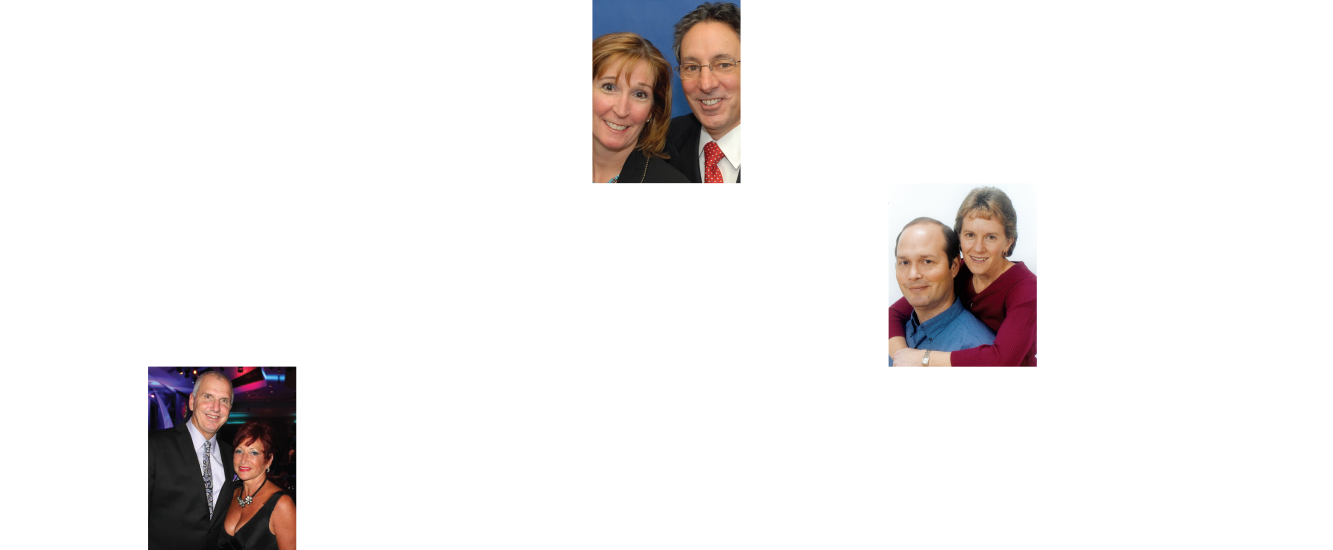 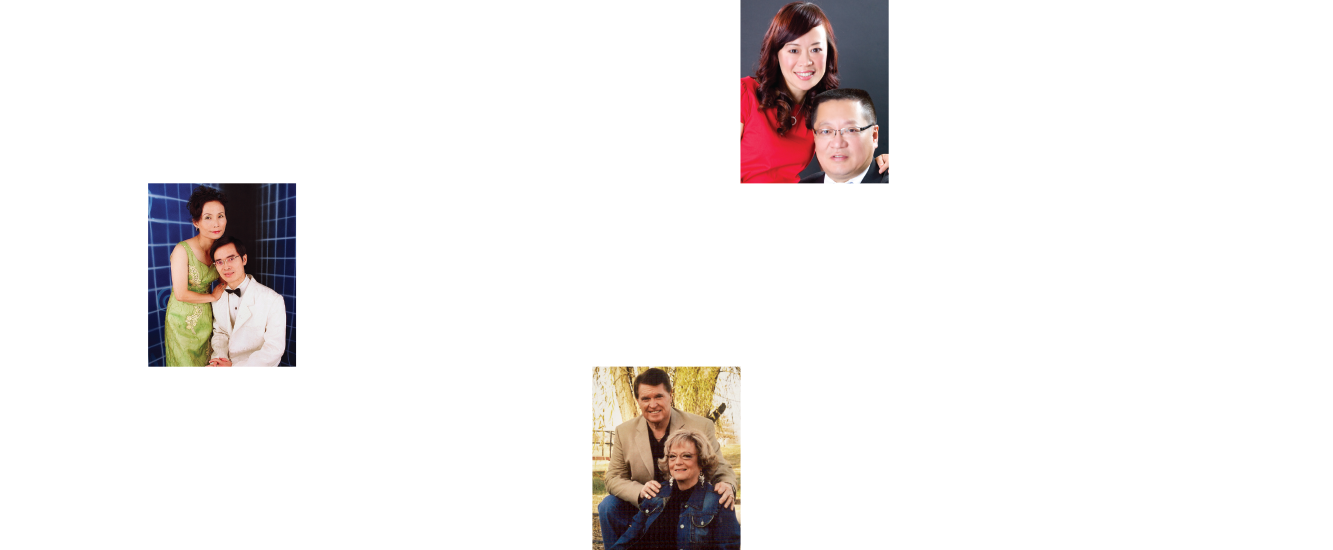 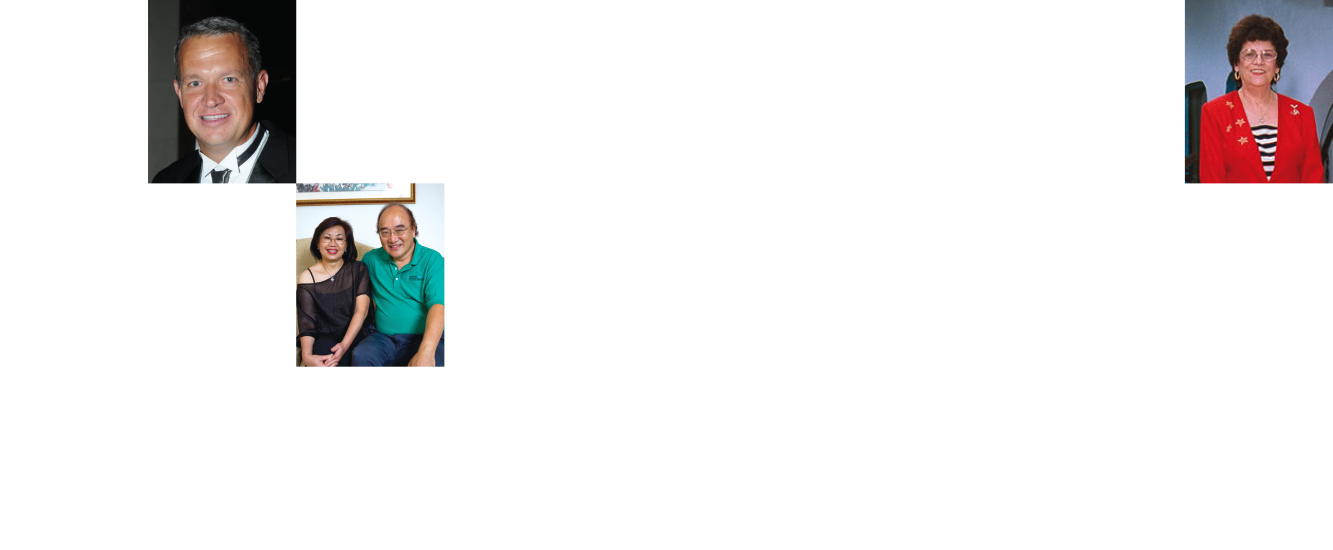 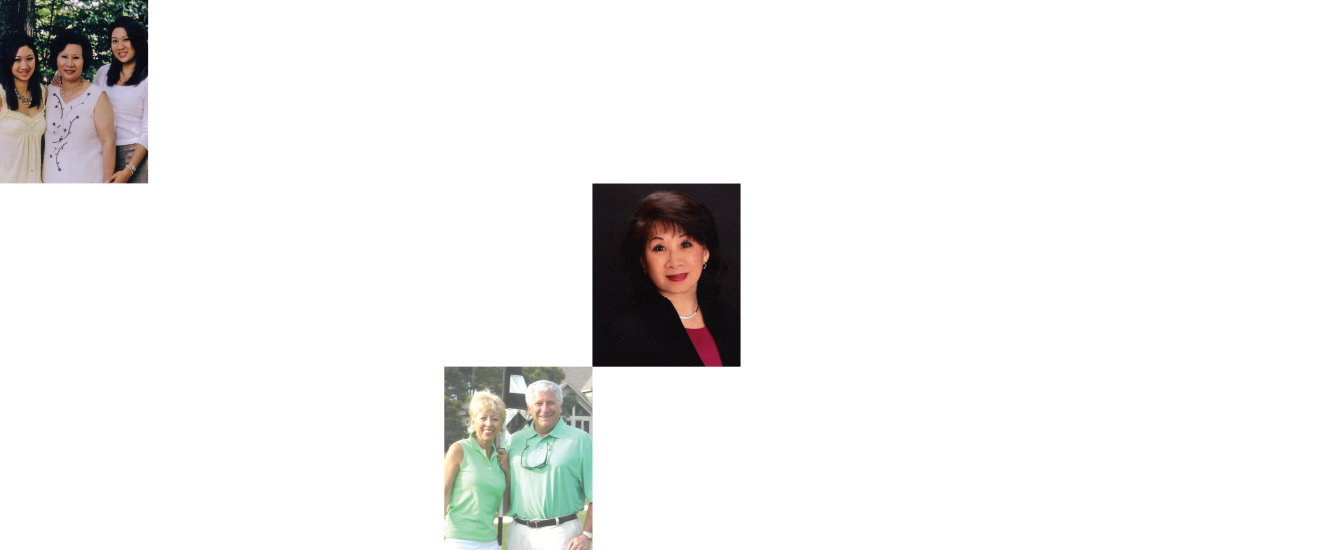 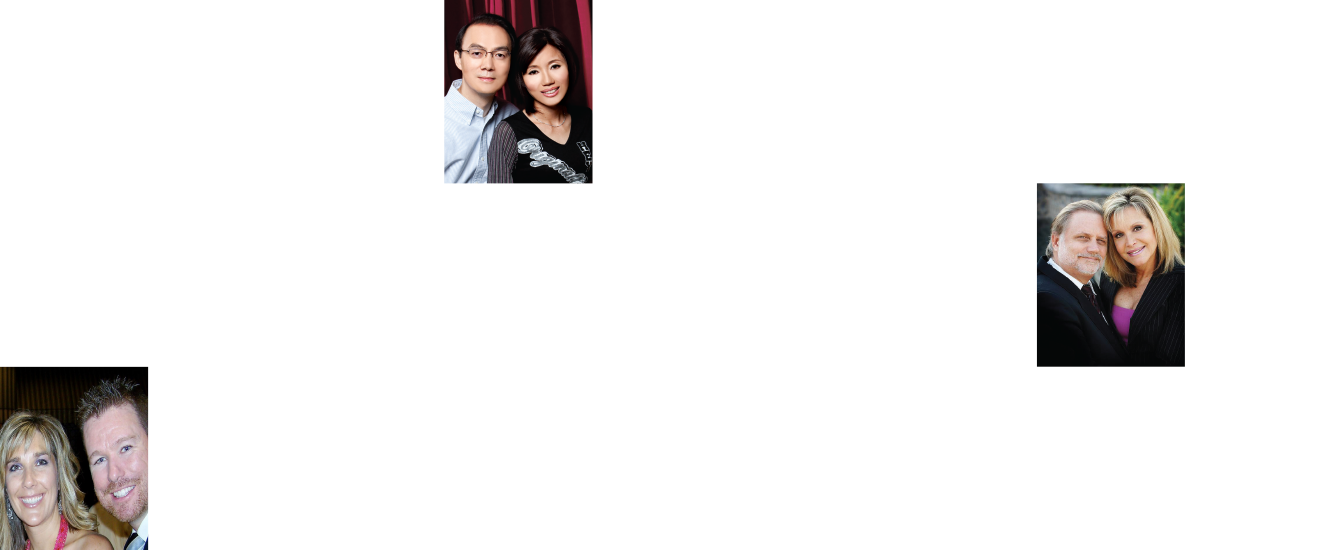 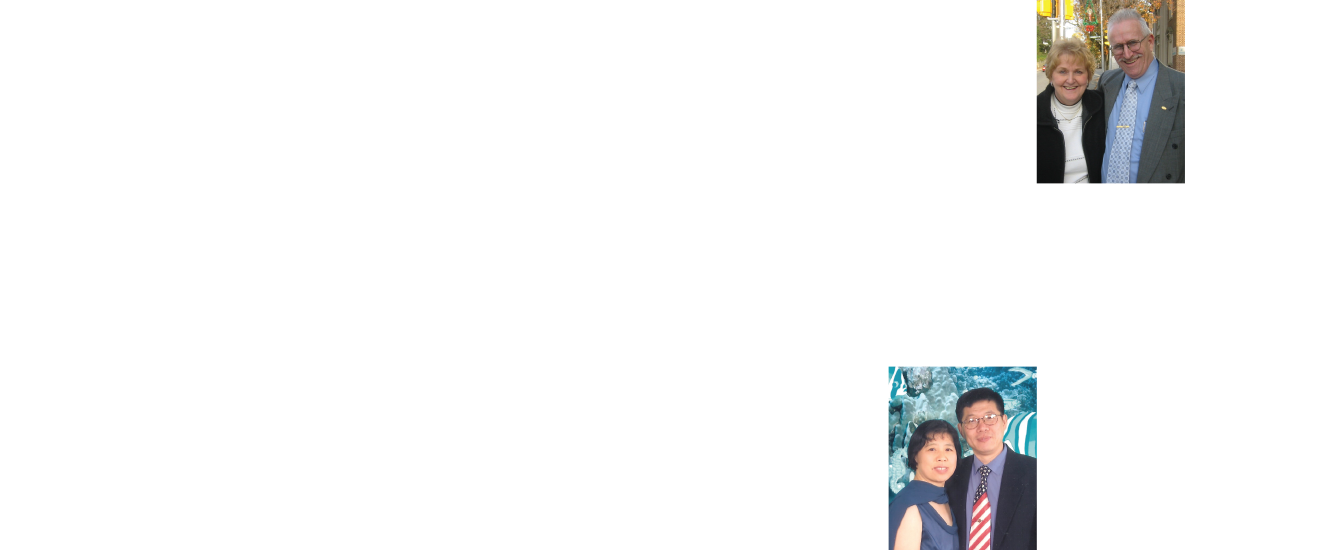 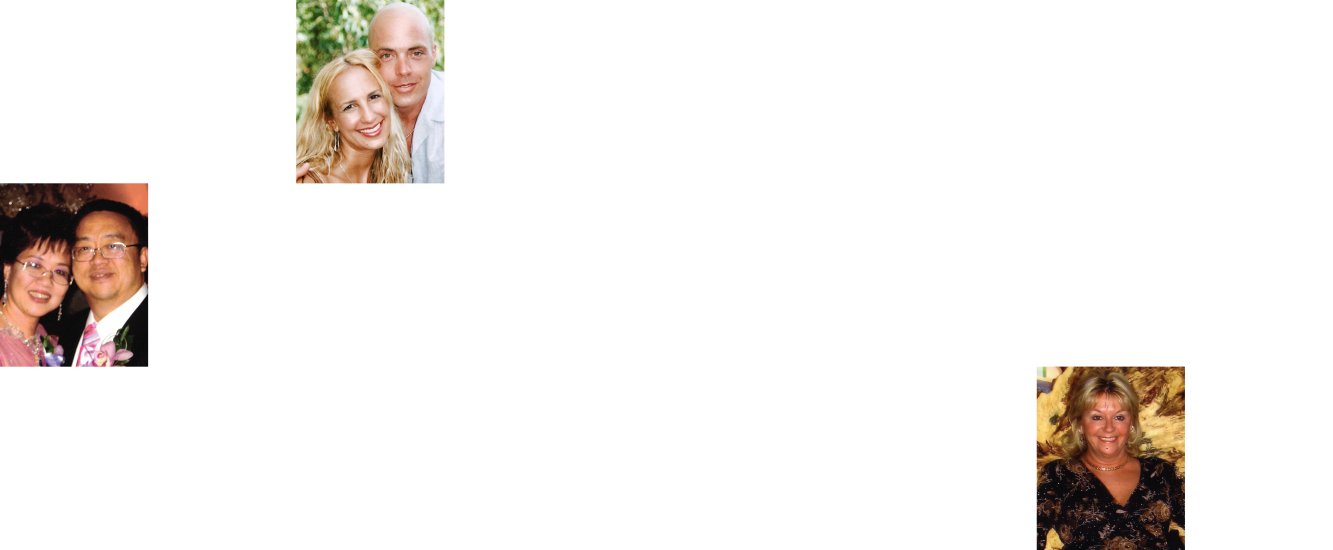 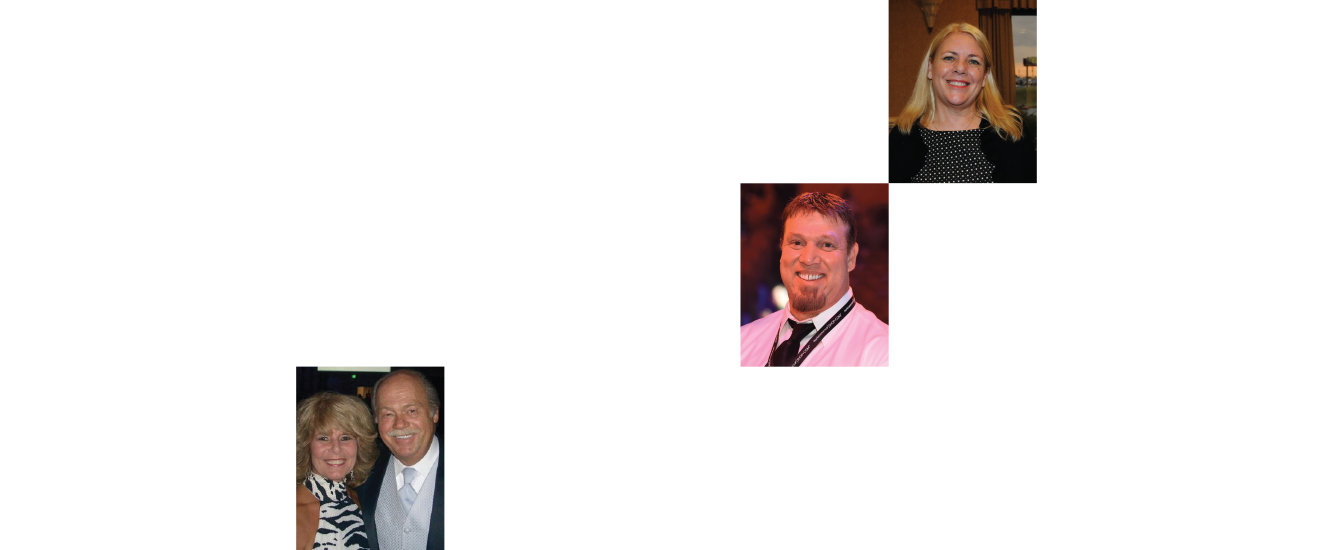 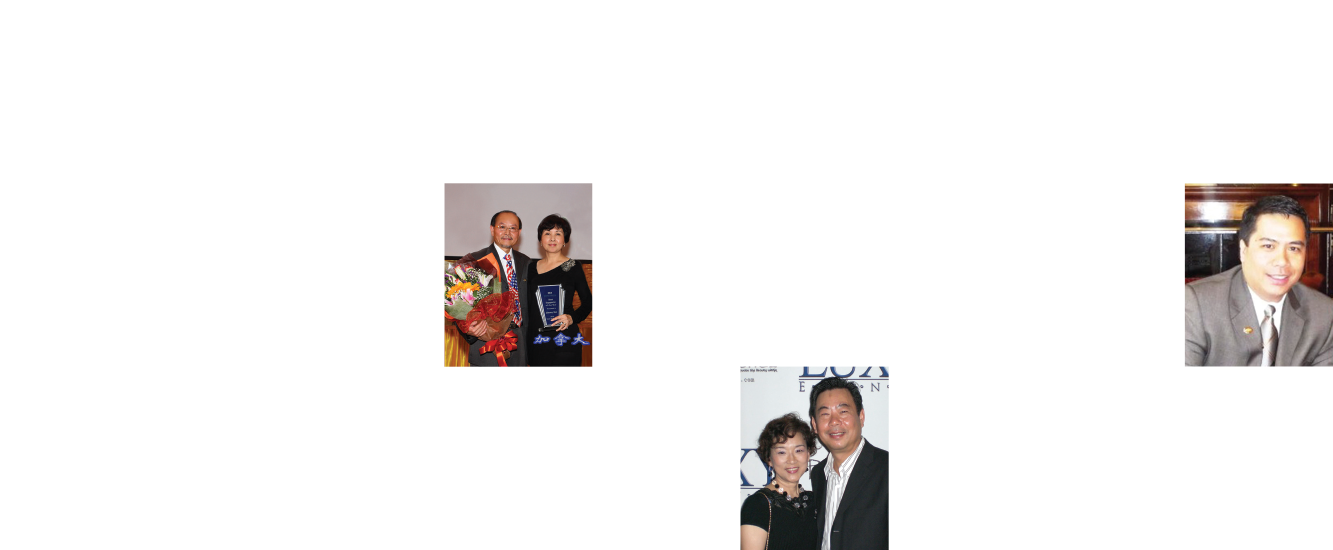 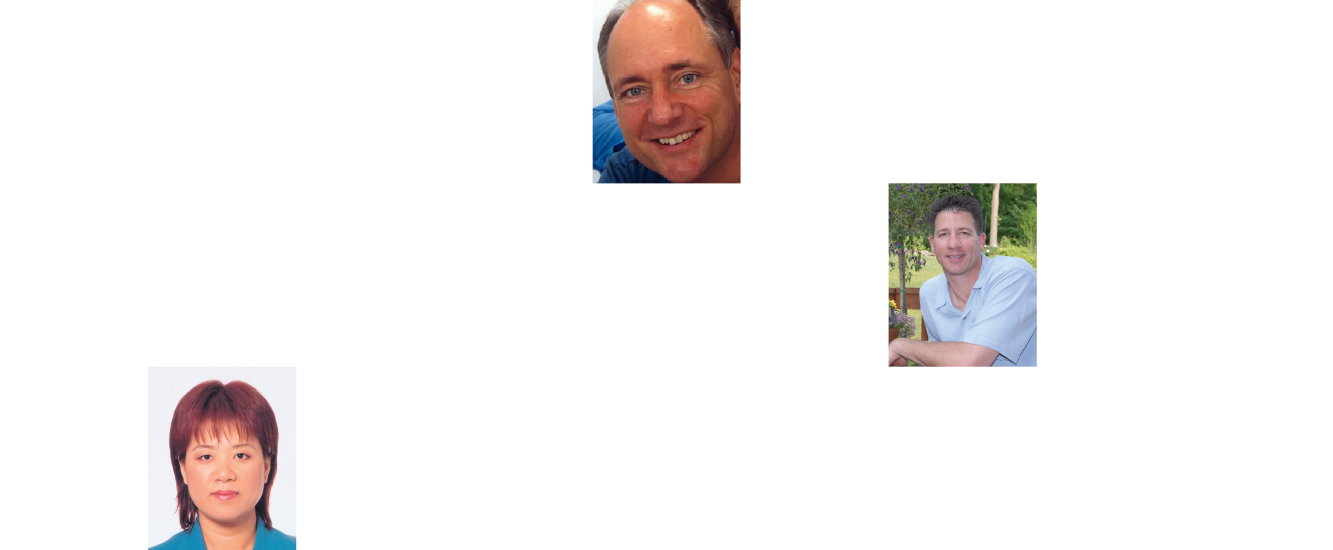 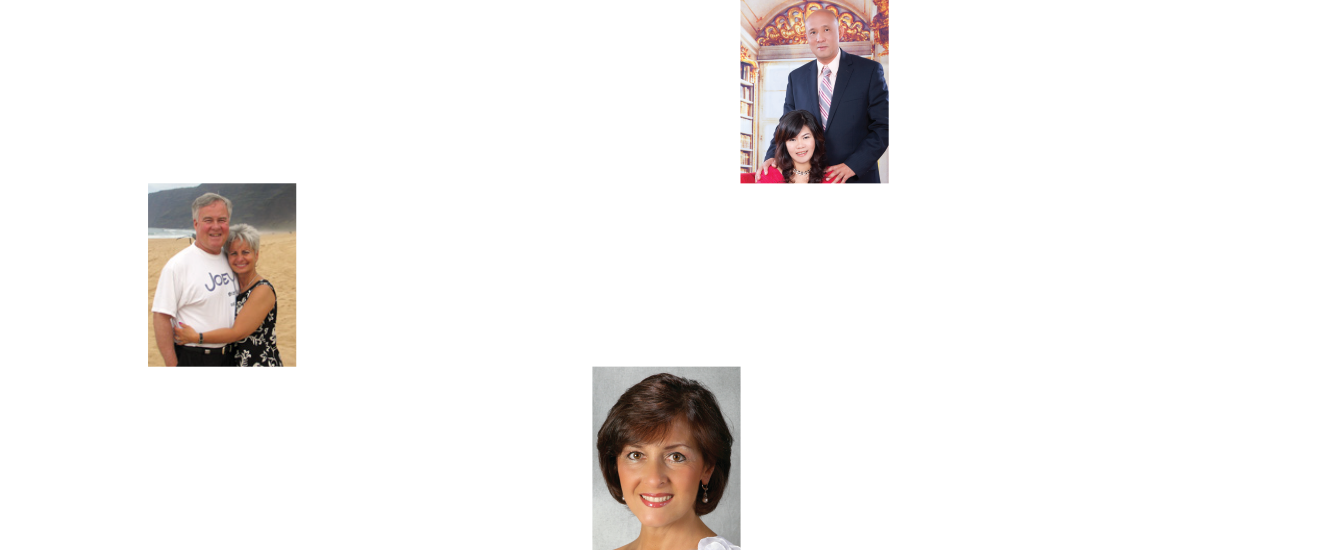 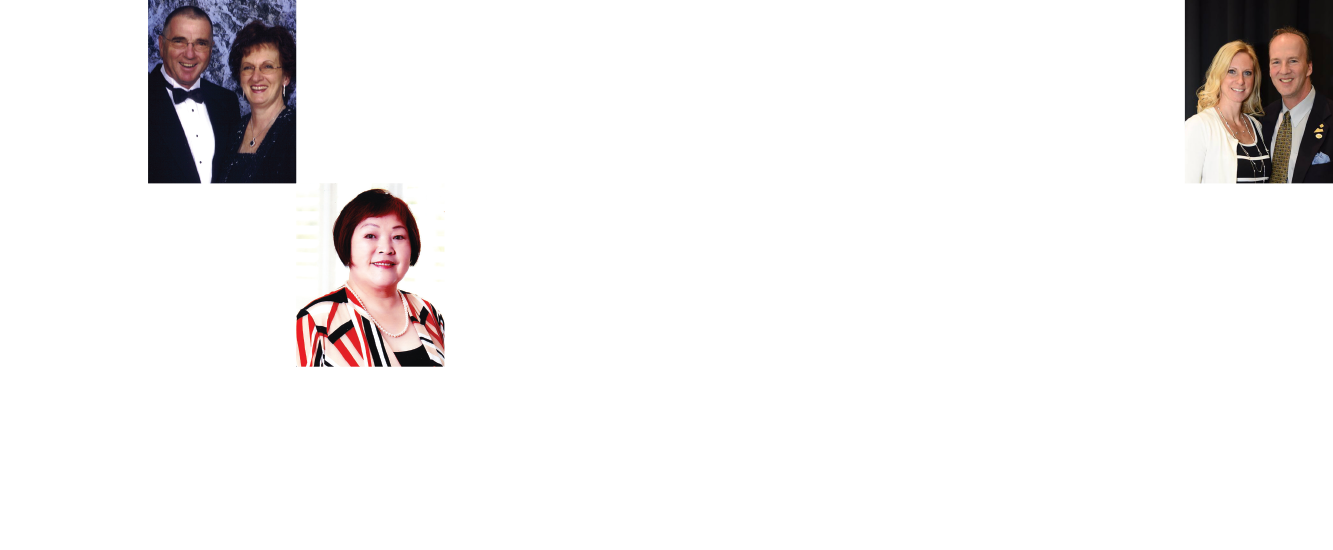 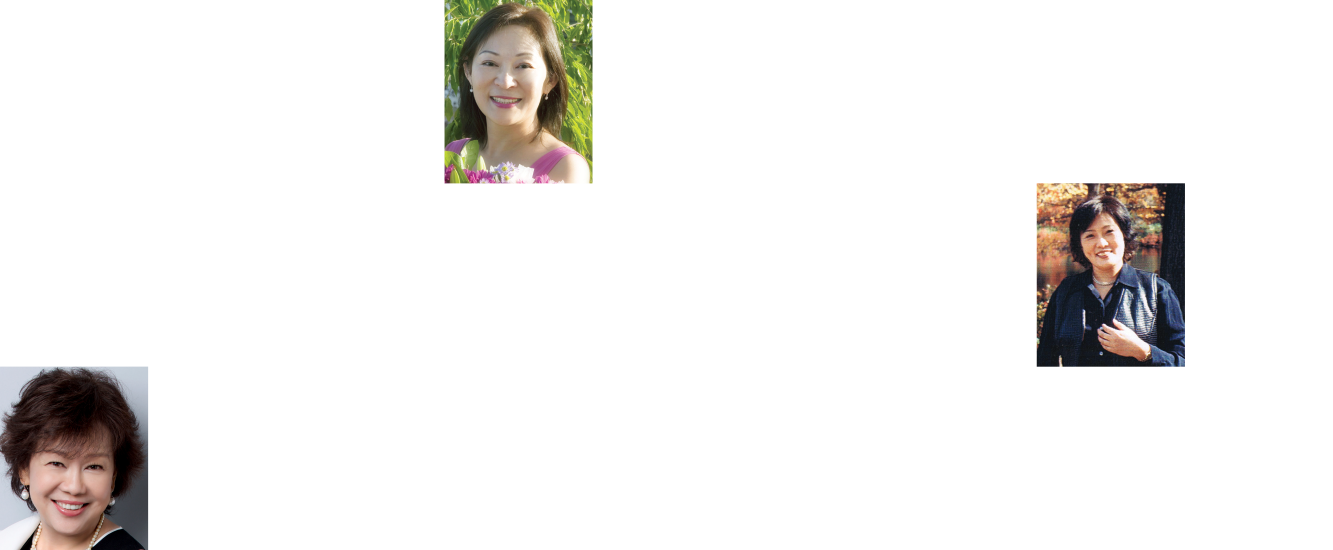 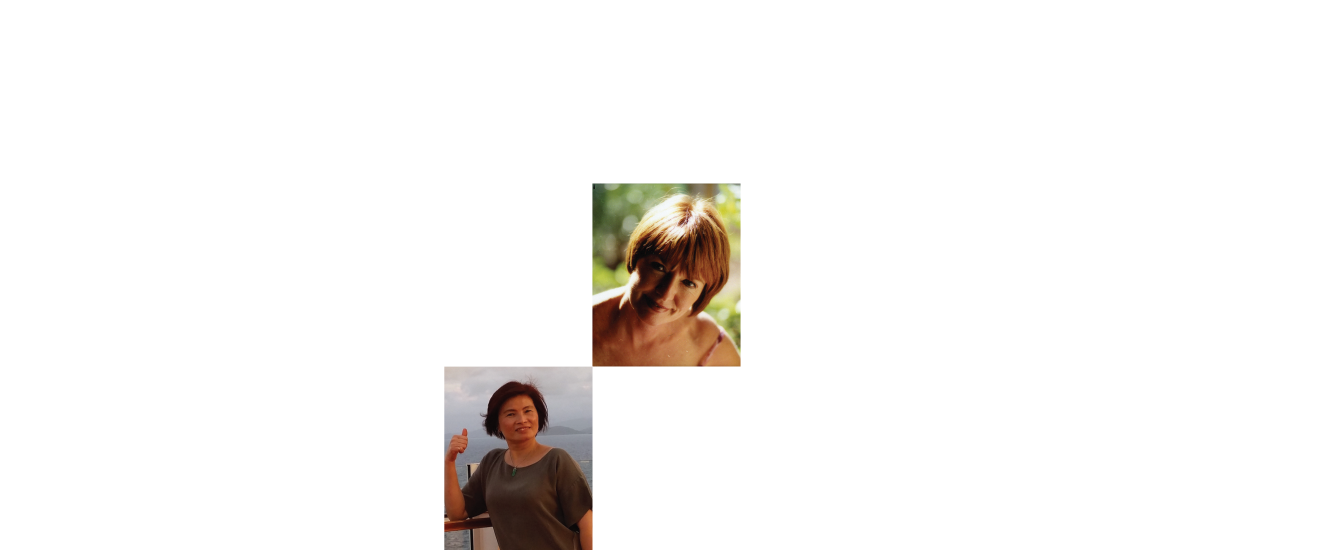 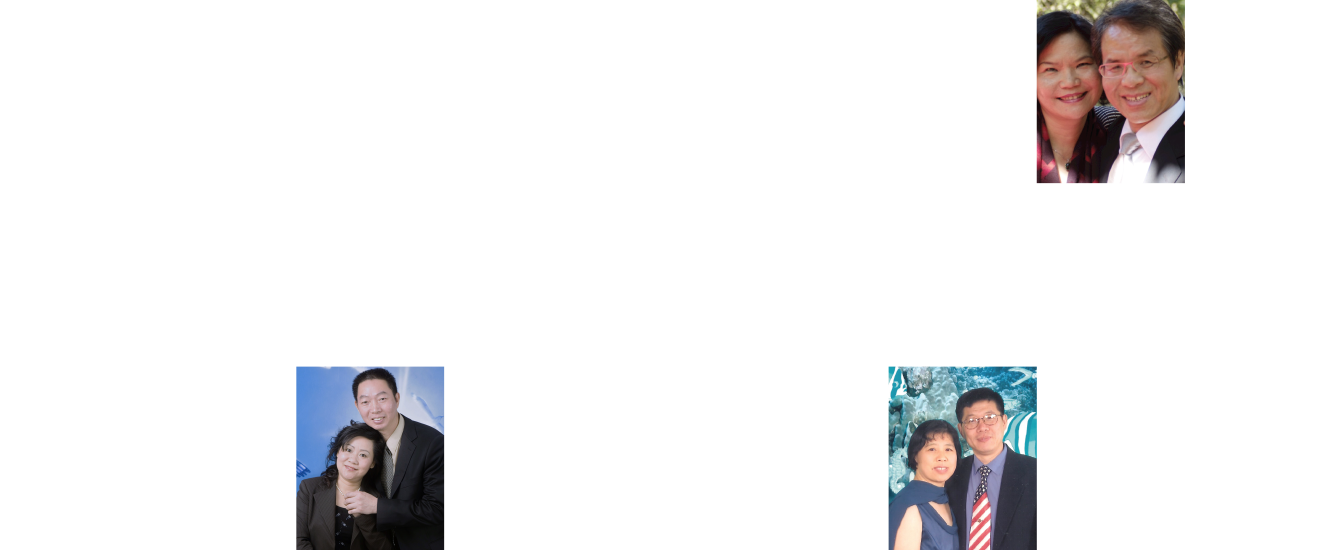 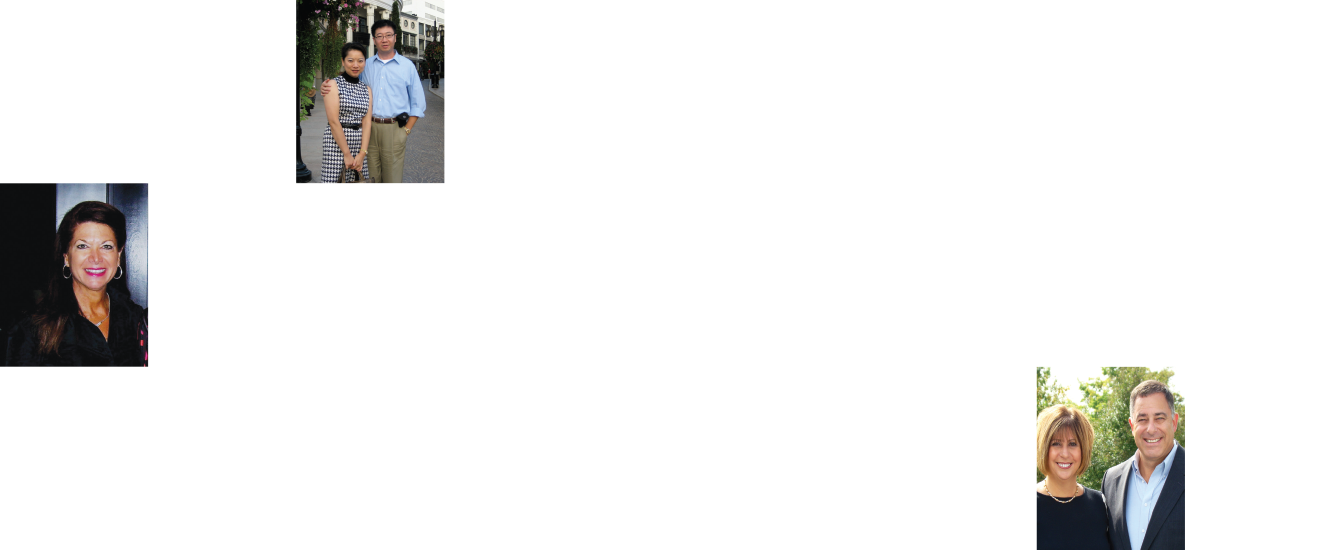 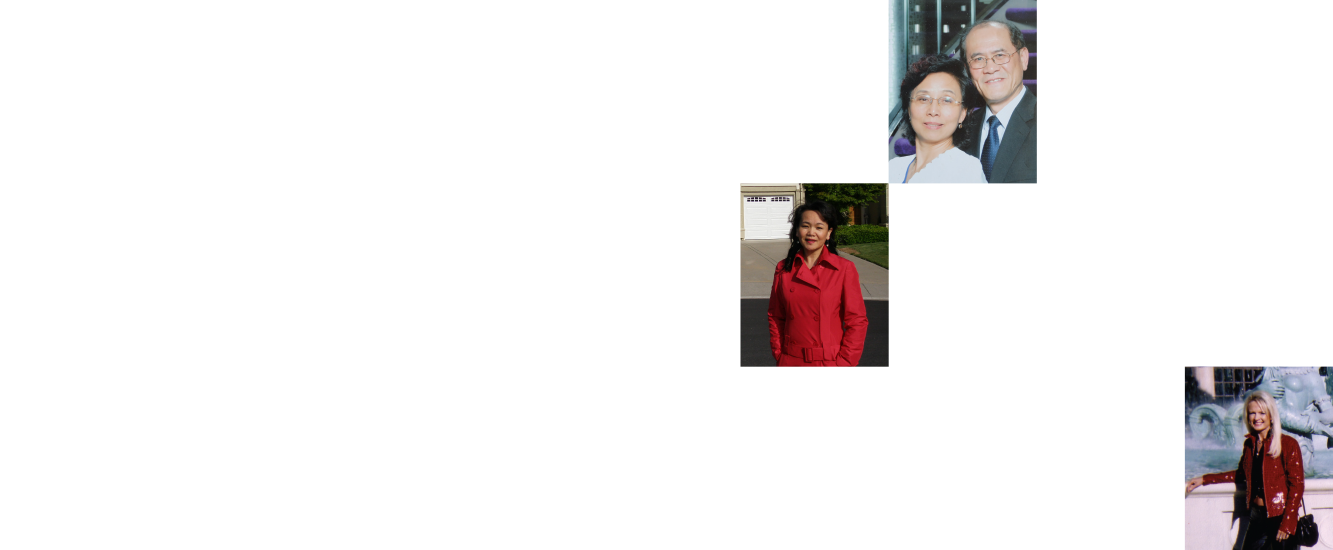 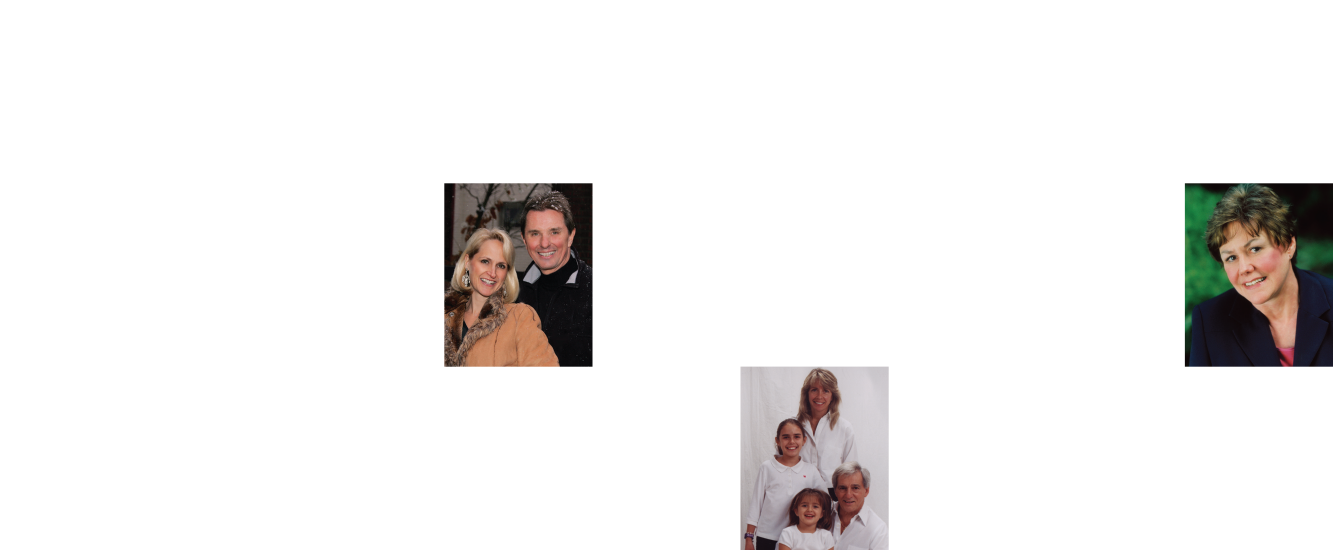 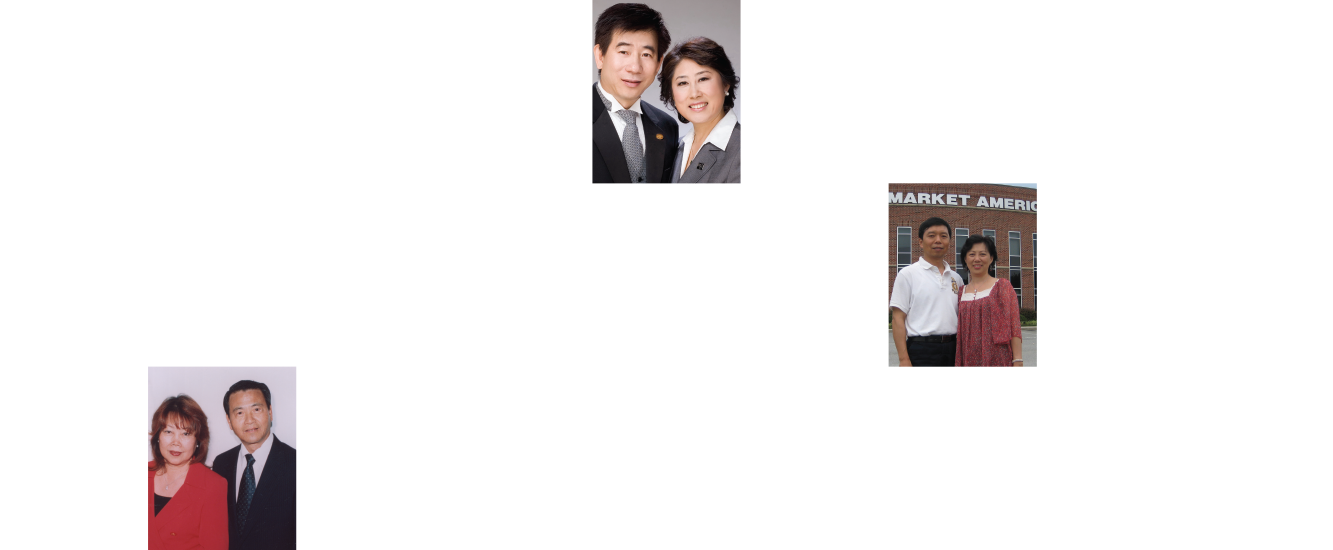 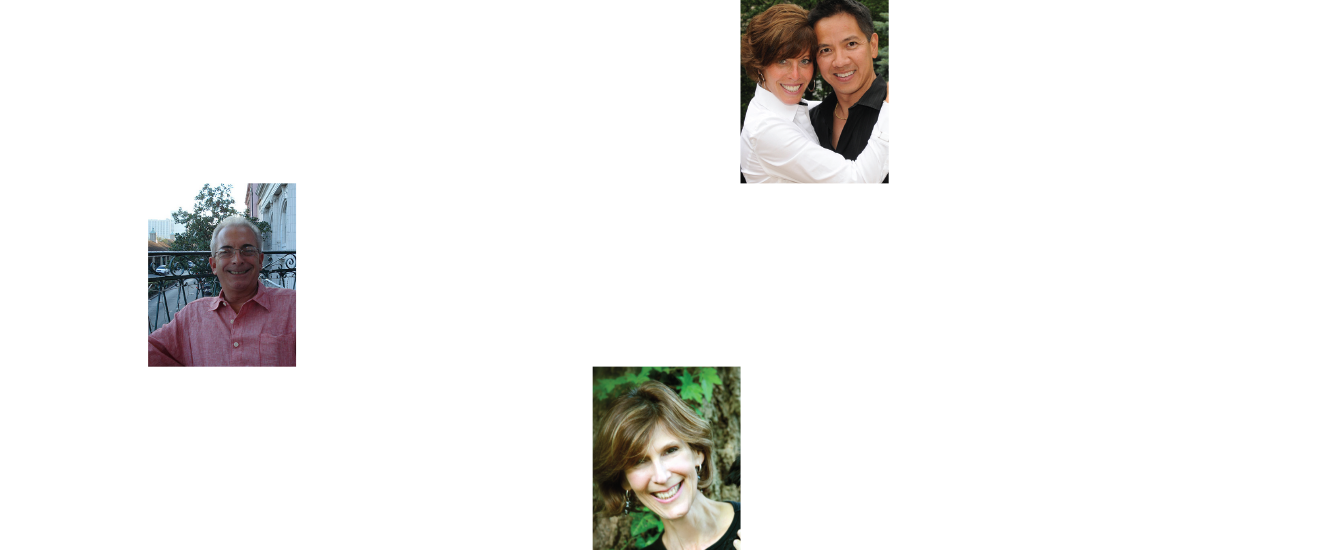 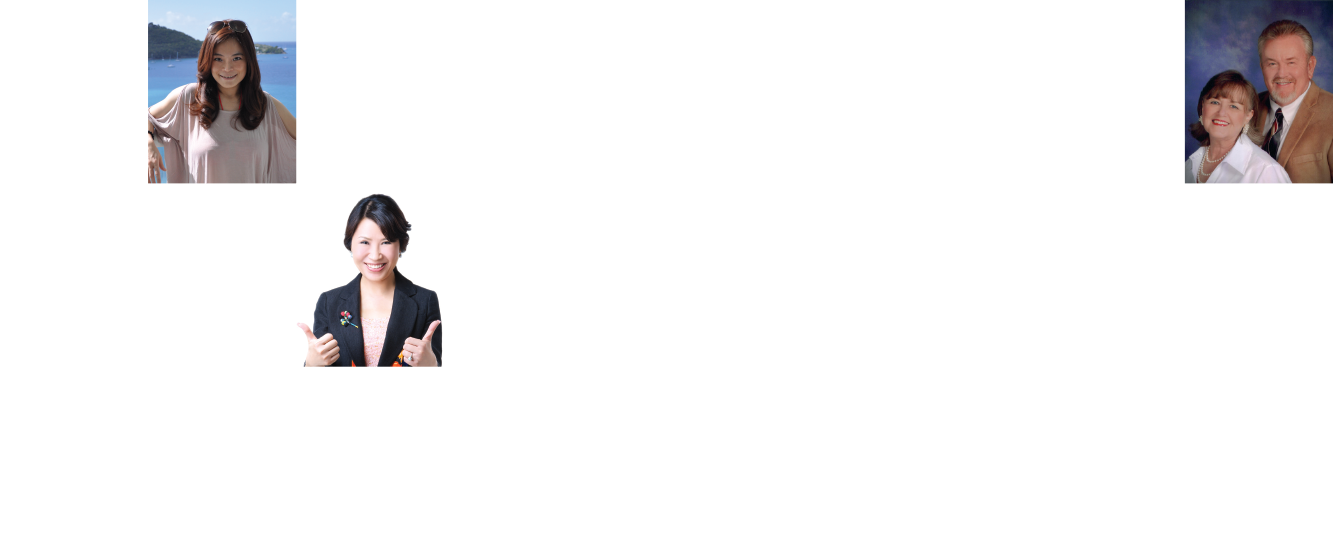 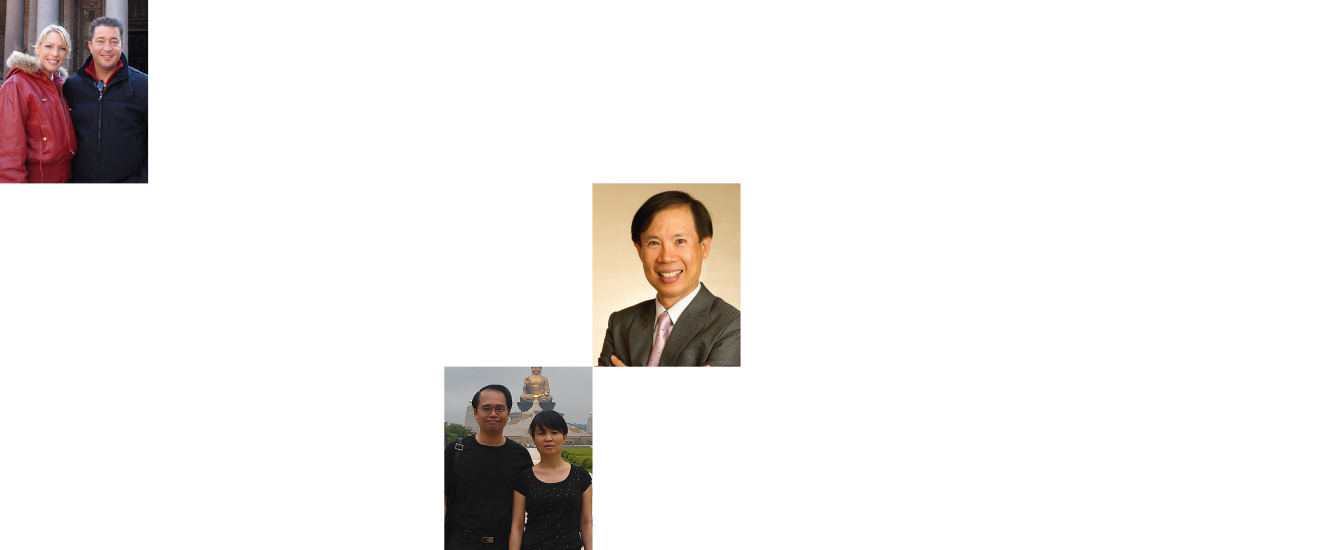 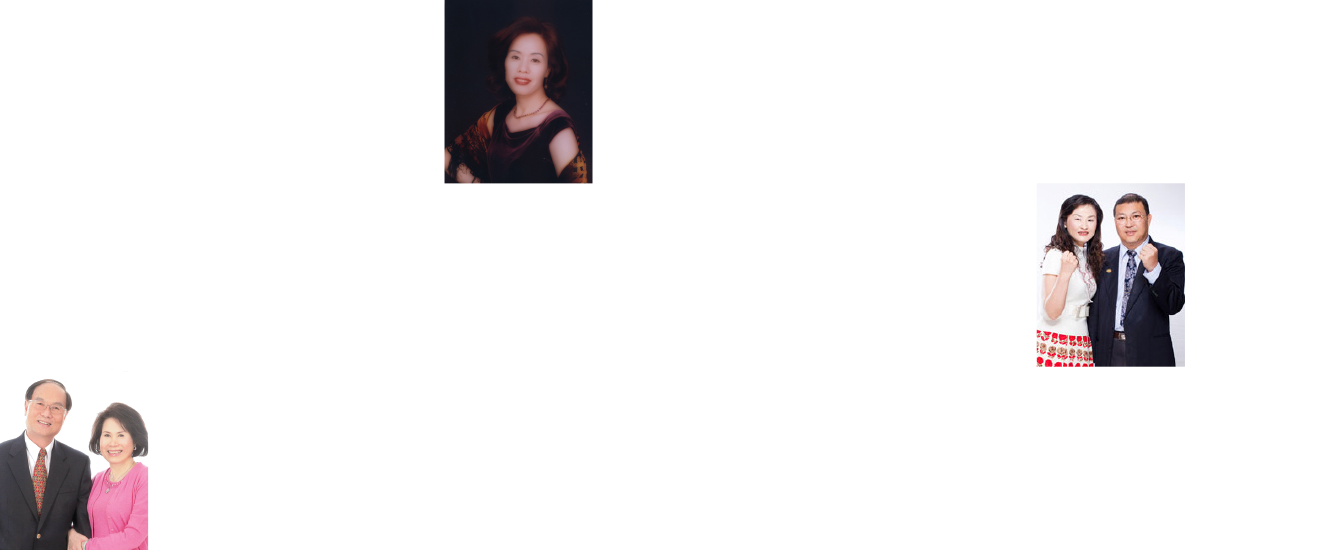 FOR ThREE MINUTES ON THE STAGE
TEN YEARS OF HARD WORK
TWO MINUTES COMMERCIAL
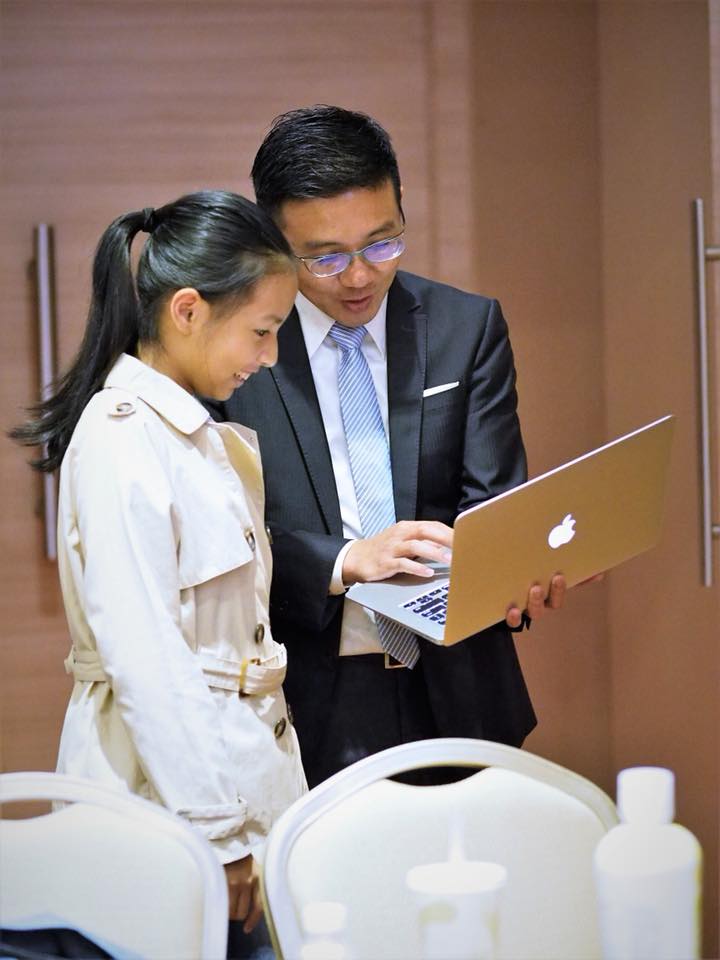 The Initial two minutes commercial…
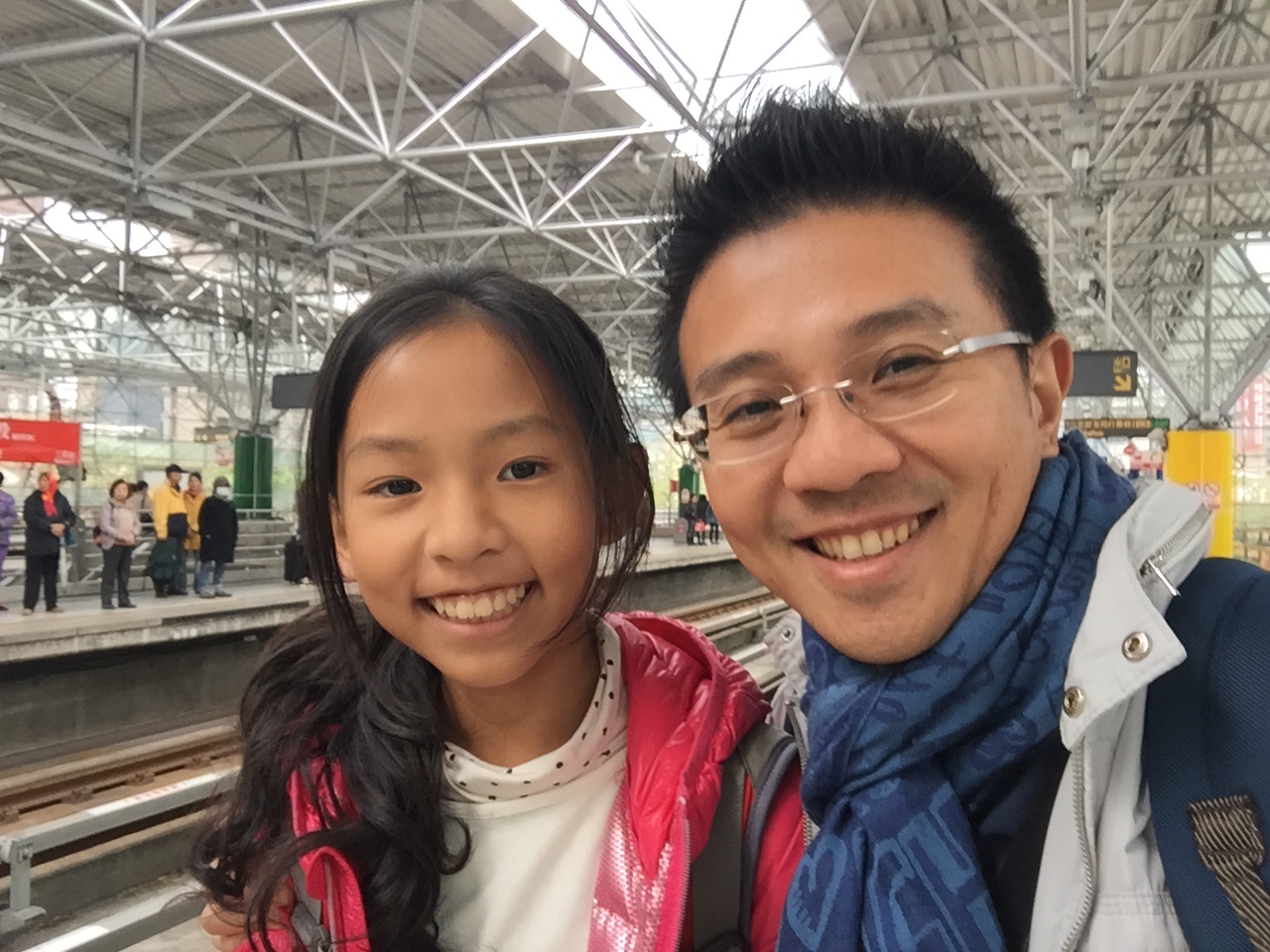 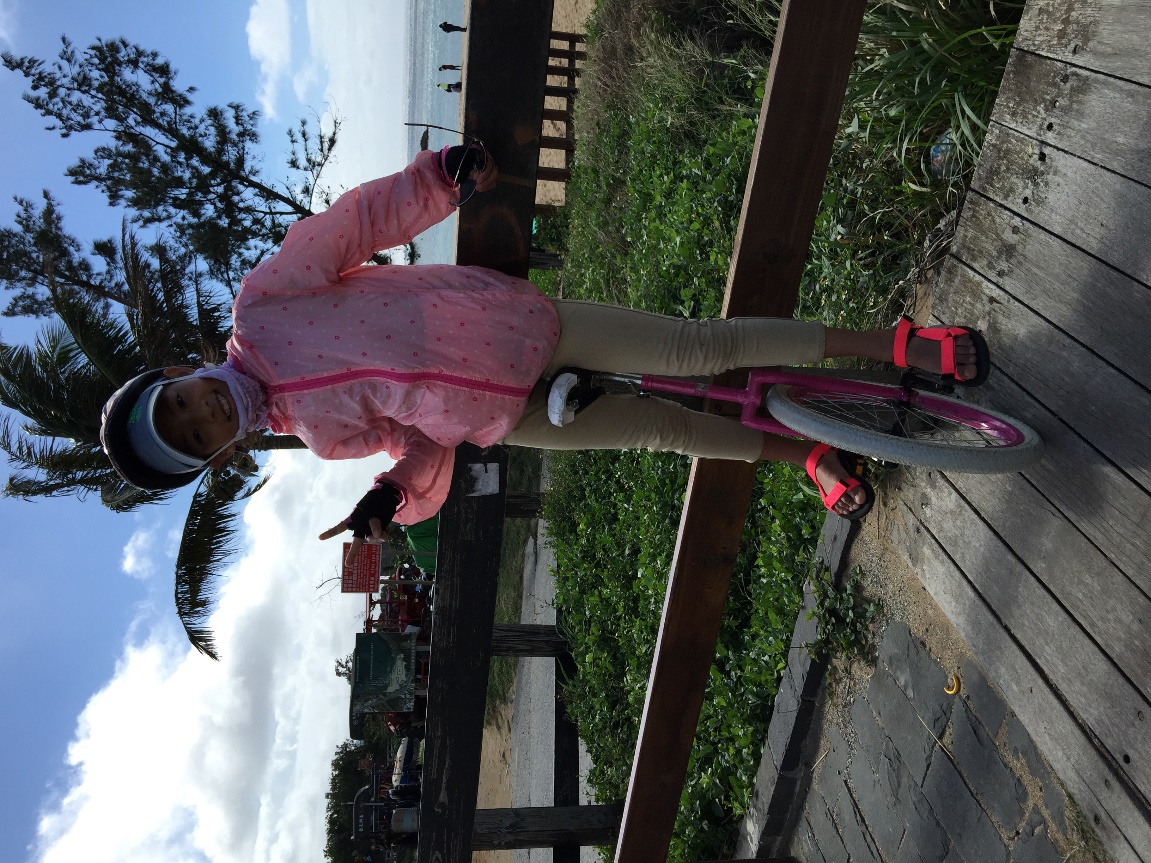 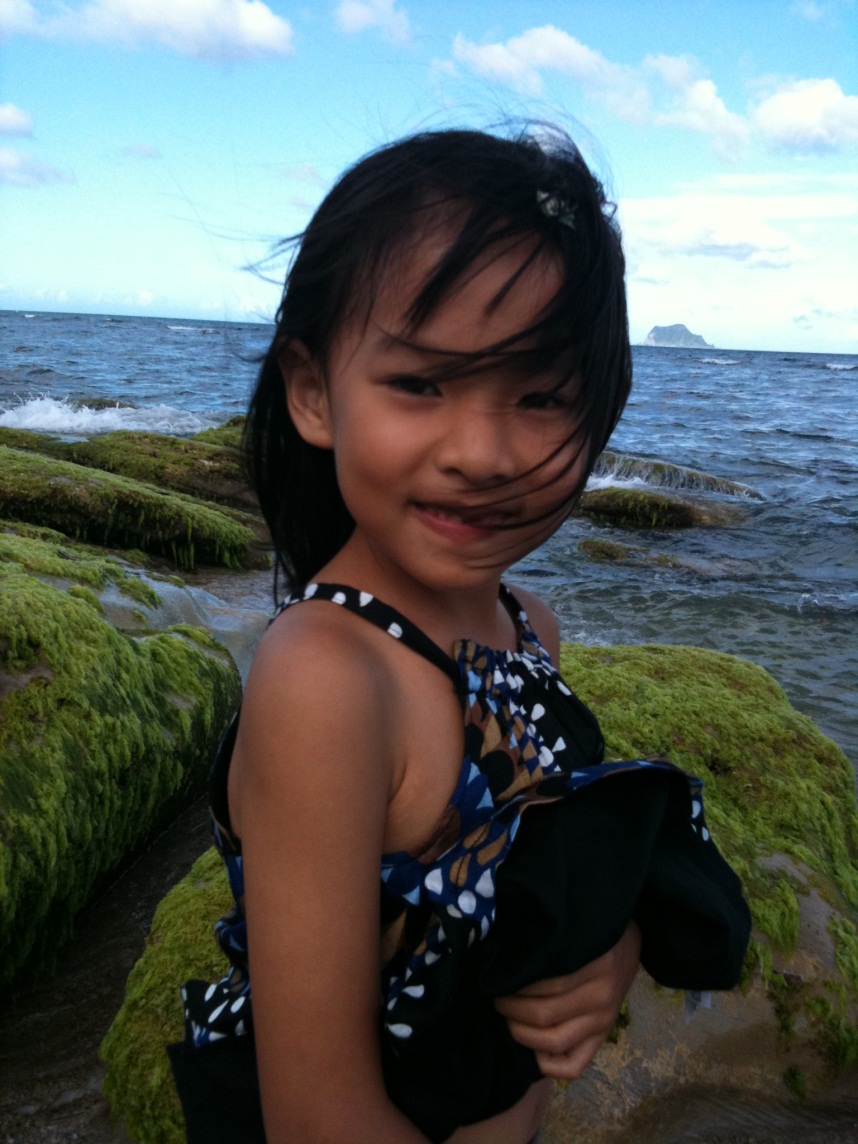 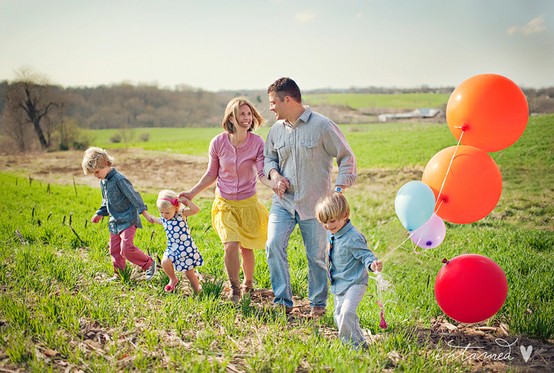 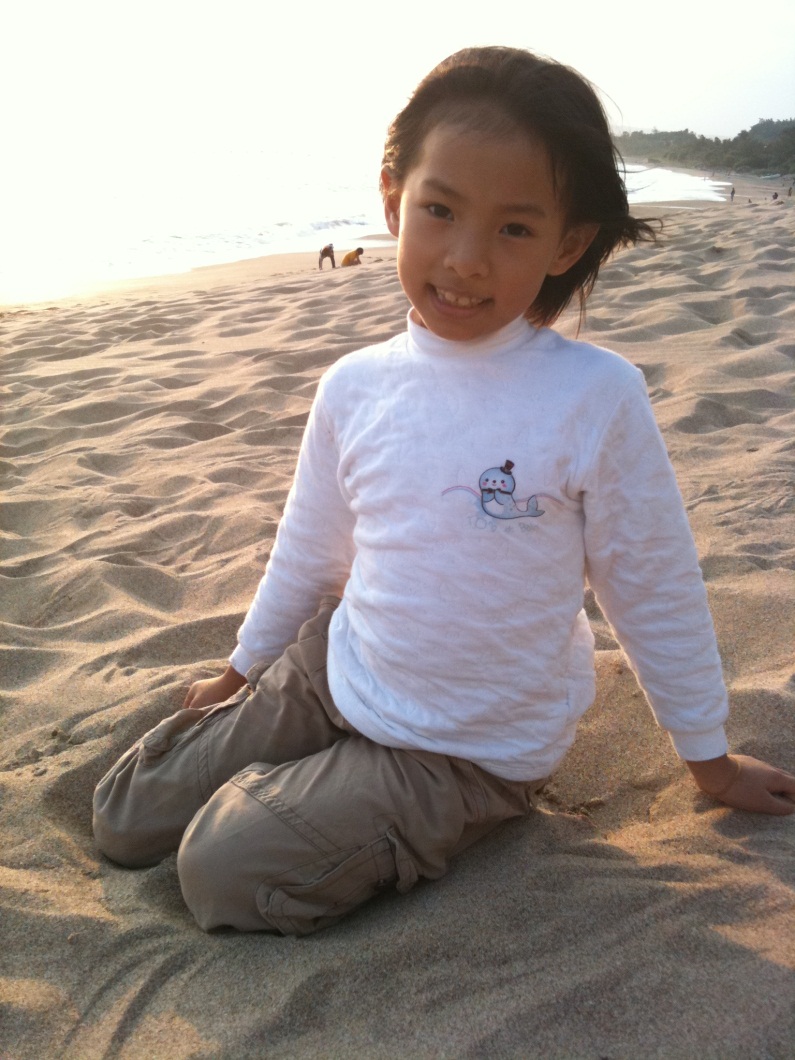 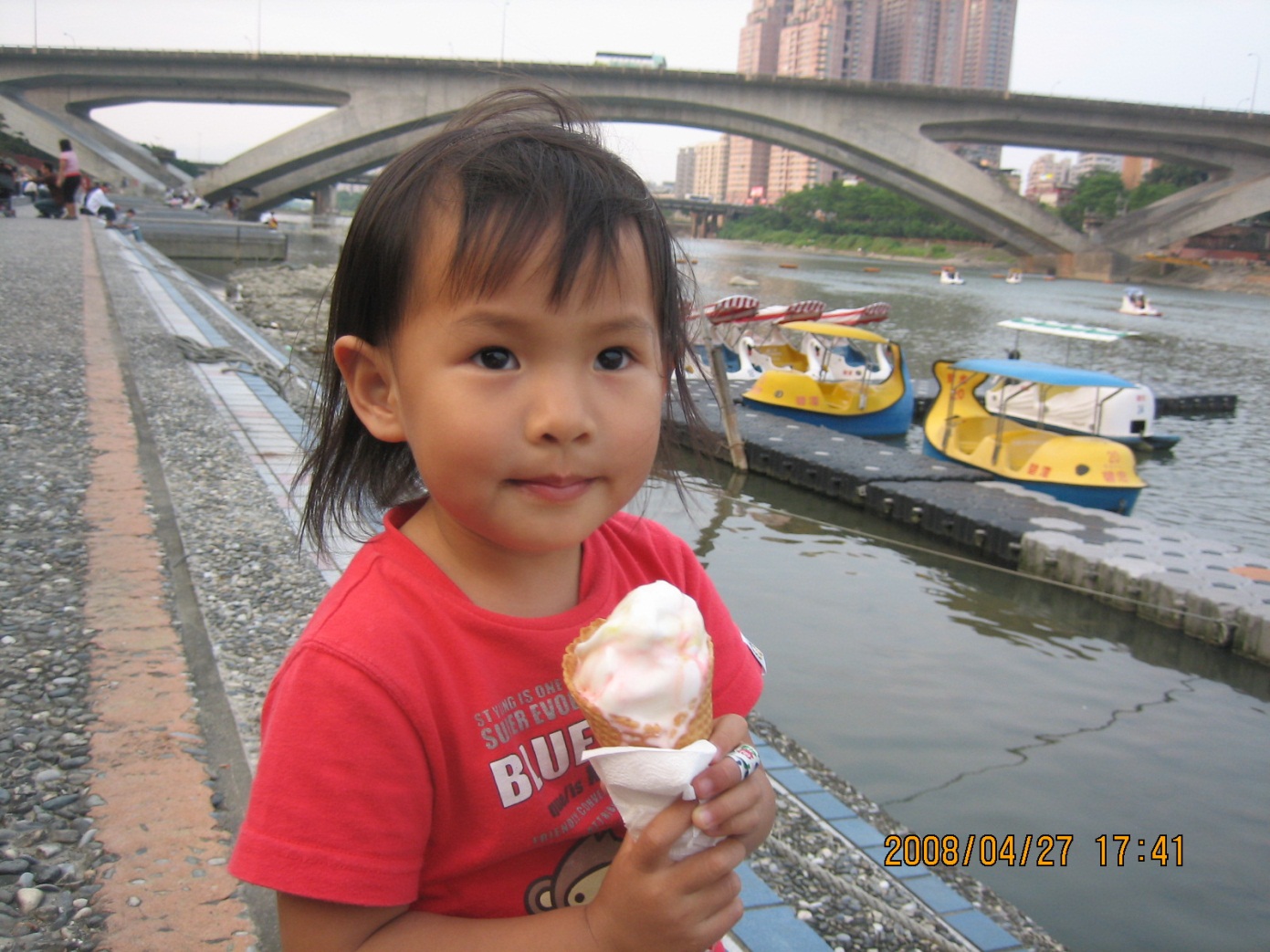 8
COMPANY
PRODUCTS
SYSTEM
REAL BELIEF VS FALSE BELIEF
VS TO HAVE FUN
TO BE SERIOUS
Spirit of a Wolf
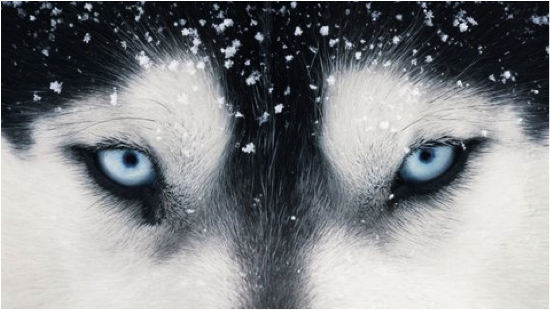 Strongly Recommended Market America’s Business Strategy
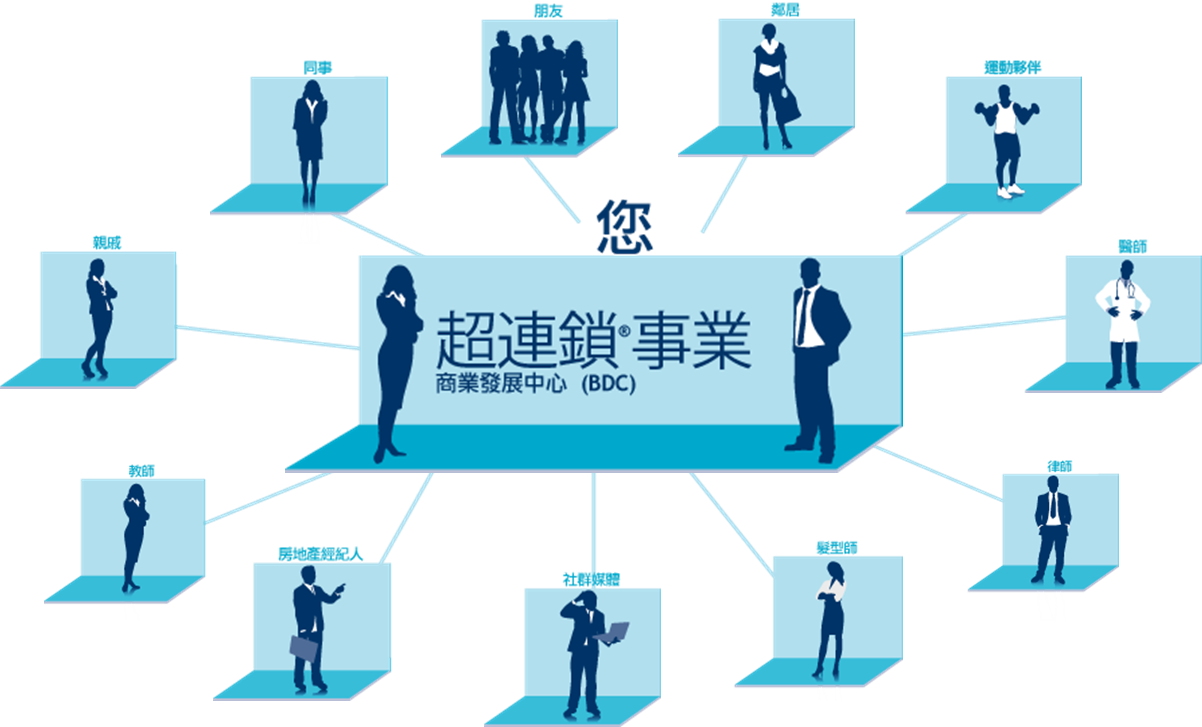 Focus on establishing 30 Preferred Customers, one month after starting your business.
In the process, you will strength your knowledge and retailing, thereafter you may begin recruiting, your team will greatly multiply!
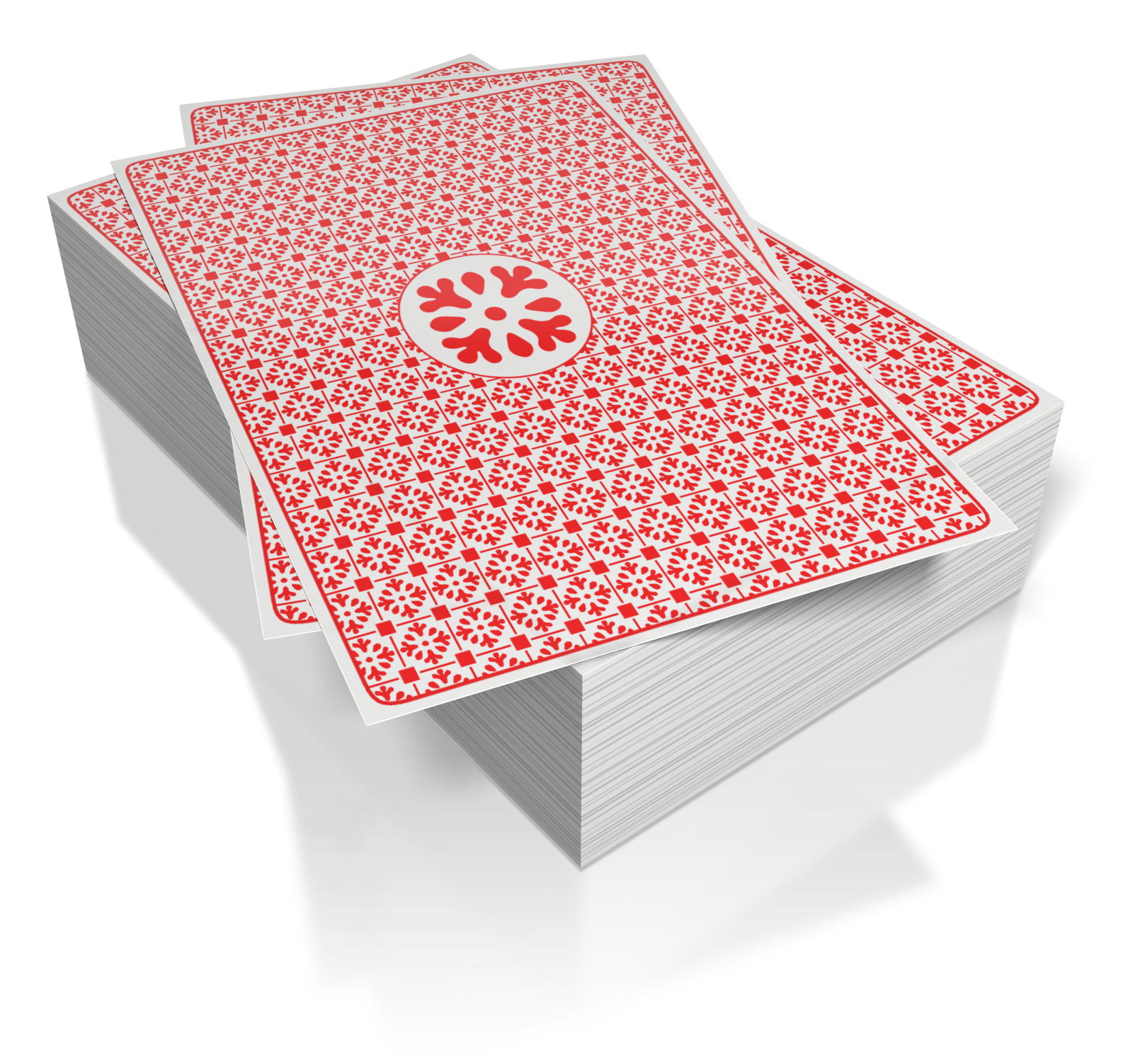 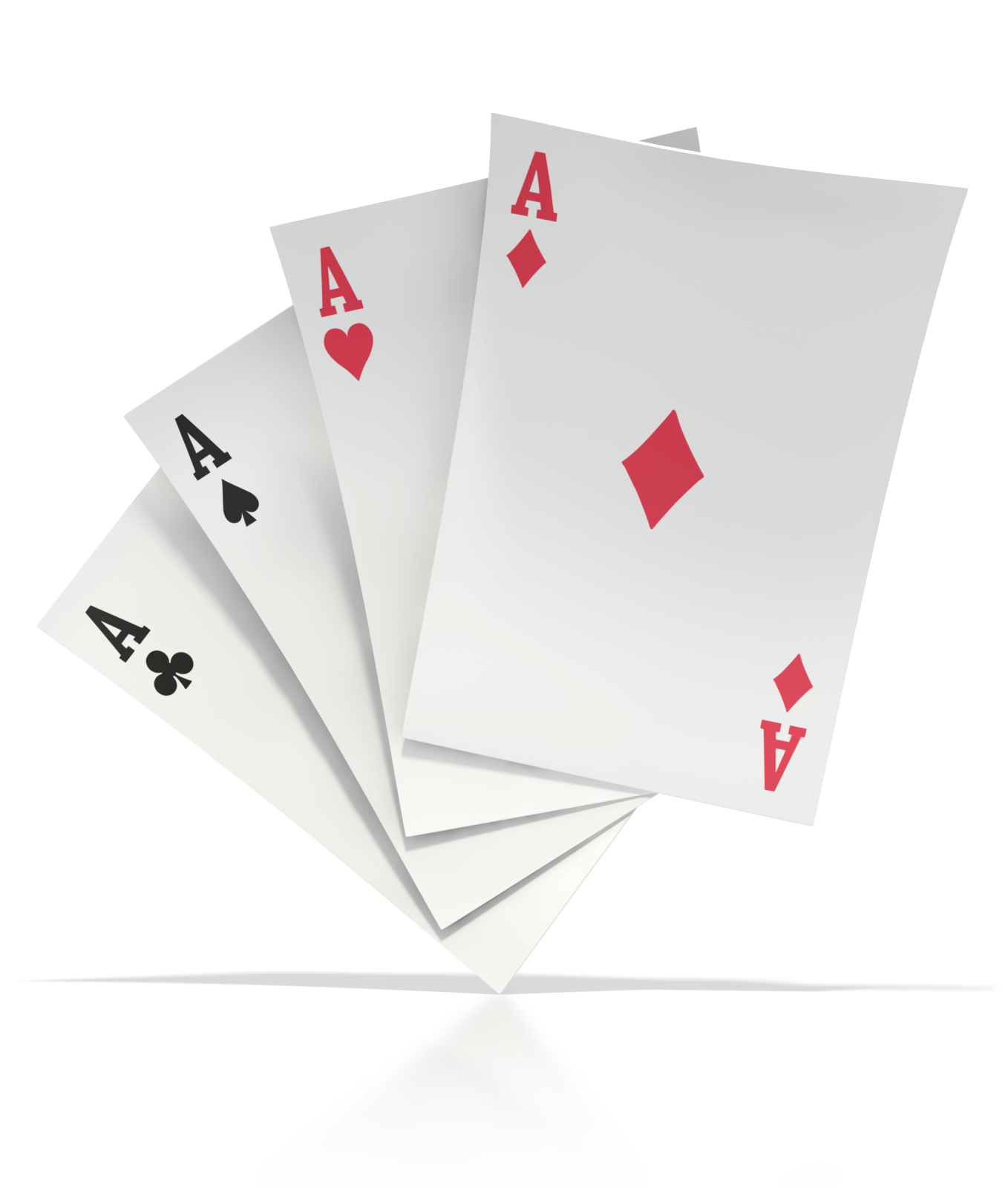 One minute sales person?
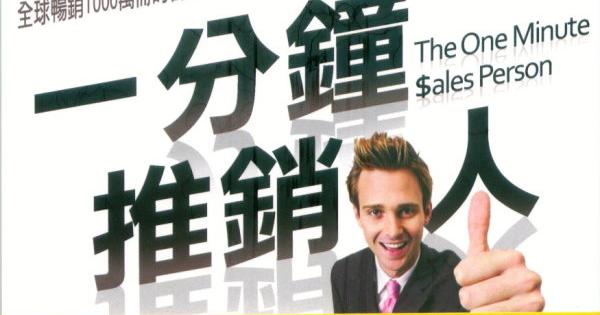 Ability to provide
Valuable information
MASLOW HIERACHY OF NEEDS
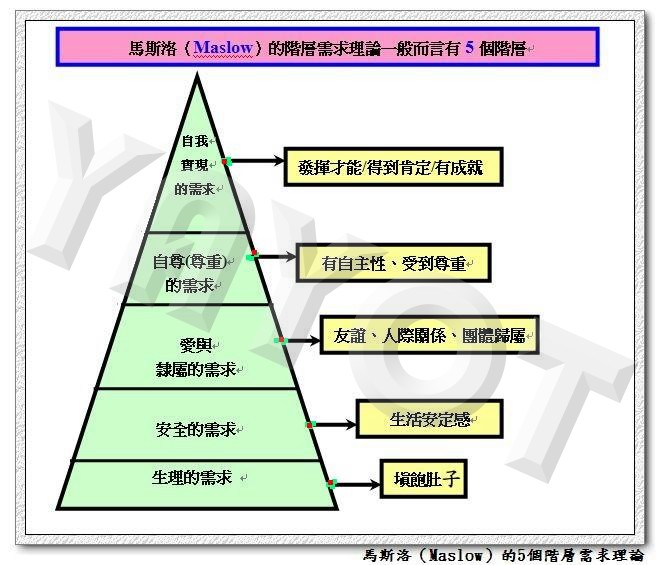 EVERYONE CAN BE RECRUITED
EVERYONE HAS NEEDS
RIGHT TIME, RIGHT PLACE, RIGHT PEOPLE
振頻比你低的：會評判你、攻擊你、否定你。
唯有振頻比你高的：會知你、懂你、愛惜你、慈悲對待你。
原文網址：https://kknews.cc/essay/qy6py2y.html
振頻比你低的：會評判你、攻擊你、否定你。
唯有振頻比你高的：會知你、懂你、愛惜你、慈悲對待你。
原文網址：https://kknews.cc/essay/qy6py2y.html
振頻比你低的：會評判你、攻擊你、否定你。
唯有振頻比你高的：會知你、懂你、愛惜你、慈悲對待你。
原文網址：https://kknews.cc/essay/qy6py2y.html
Resonance with the frequency
People with the same frequency：will like you, praise you, affirm you, protect you, love you
People whose frequency are lower than you：will judge you, attack you, deny you
Only people with higher frequency than you：will understand you, love you, treat you with compassion.
What is Recruitment process (steps)?
1.Name List
2.Call
9. Enrol
3. Initial Meeting
SYSTEM
8.Coring
4.HBP
7.Problems
5.UBP
6.GMTSS
18
Only a glowing candle can light another candle
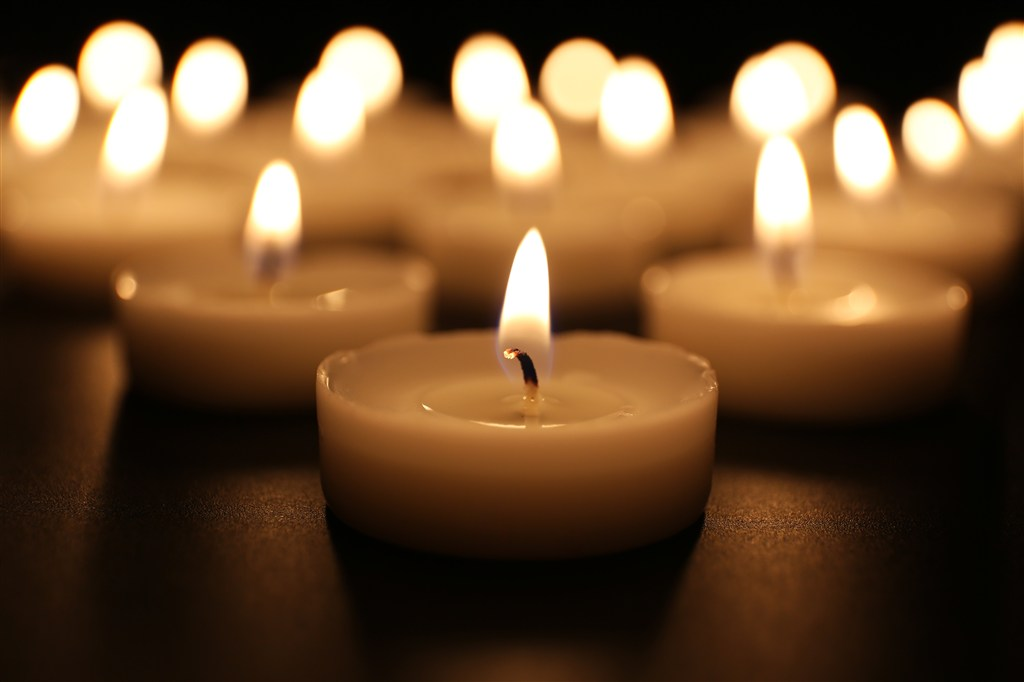 If you are aware, everything in your surroundings will bring you knowledge.
If you are not aware, then even the most valuable knowledge has no meaning.                                                                            
                                                                                              ~Indian wise man Gurudev ~